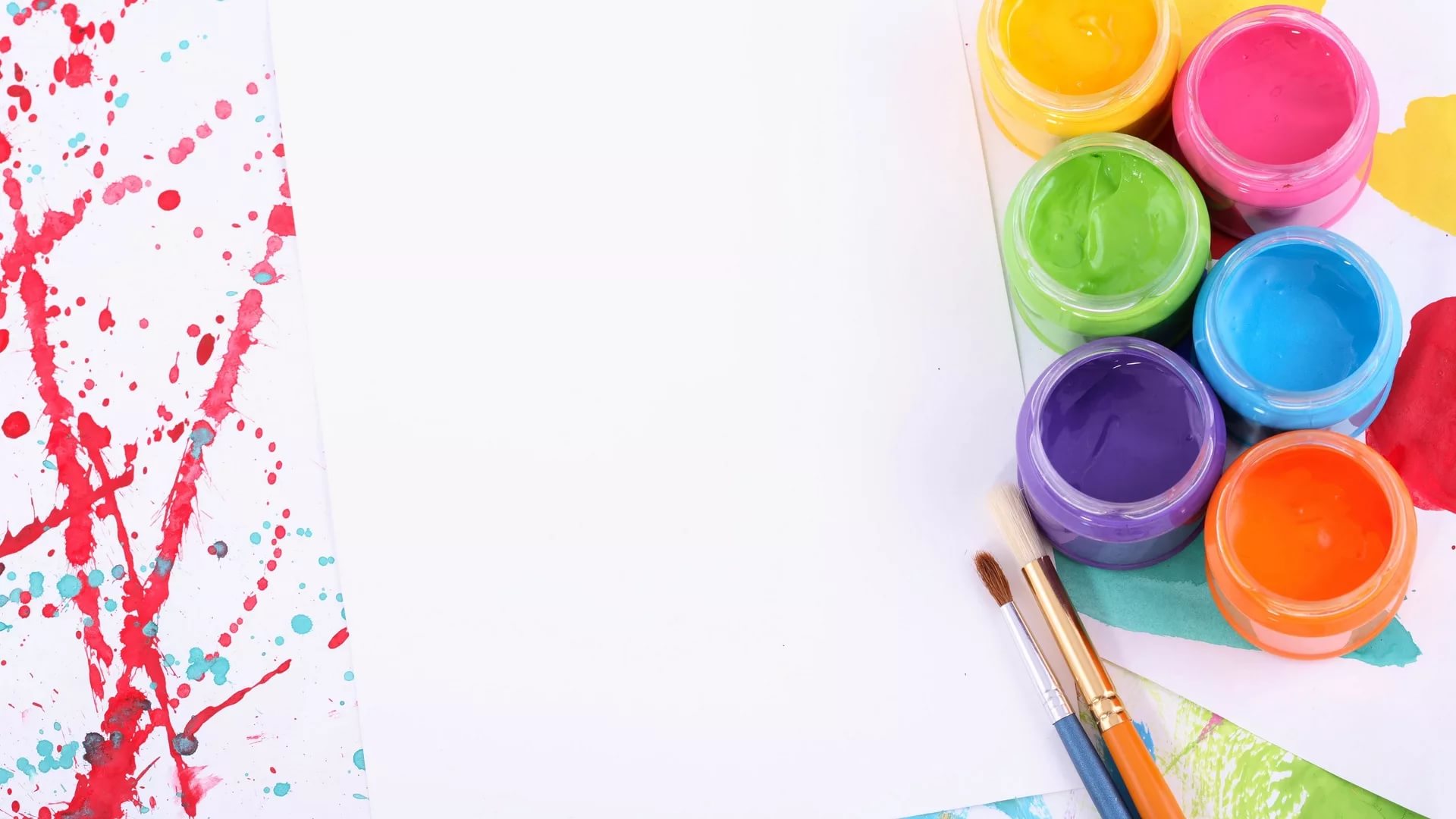 Муниципальное дошкольное образовательное учреждение«Детский сад № 125 комбинированного вида» 

Нетрадиционные 
техники рисования
для детей младшего возраста
                           

                           
Пронина Т.А., воспитатель
«Истоки способностей и дарования детей на кончиках пальцев. От пальцев, образно говоря, идут тончайшие нити – ручейки, которые питает источник творческой мысли. Другими словами, чем более мастерства в детской руке, тем умнее ребенок»                                                                                            В.А. Сухомлинский
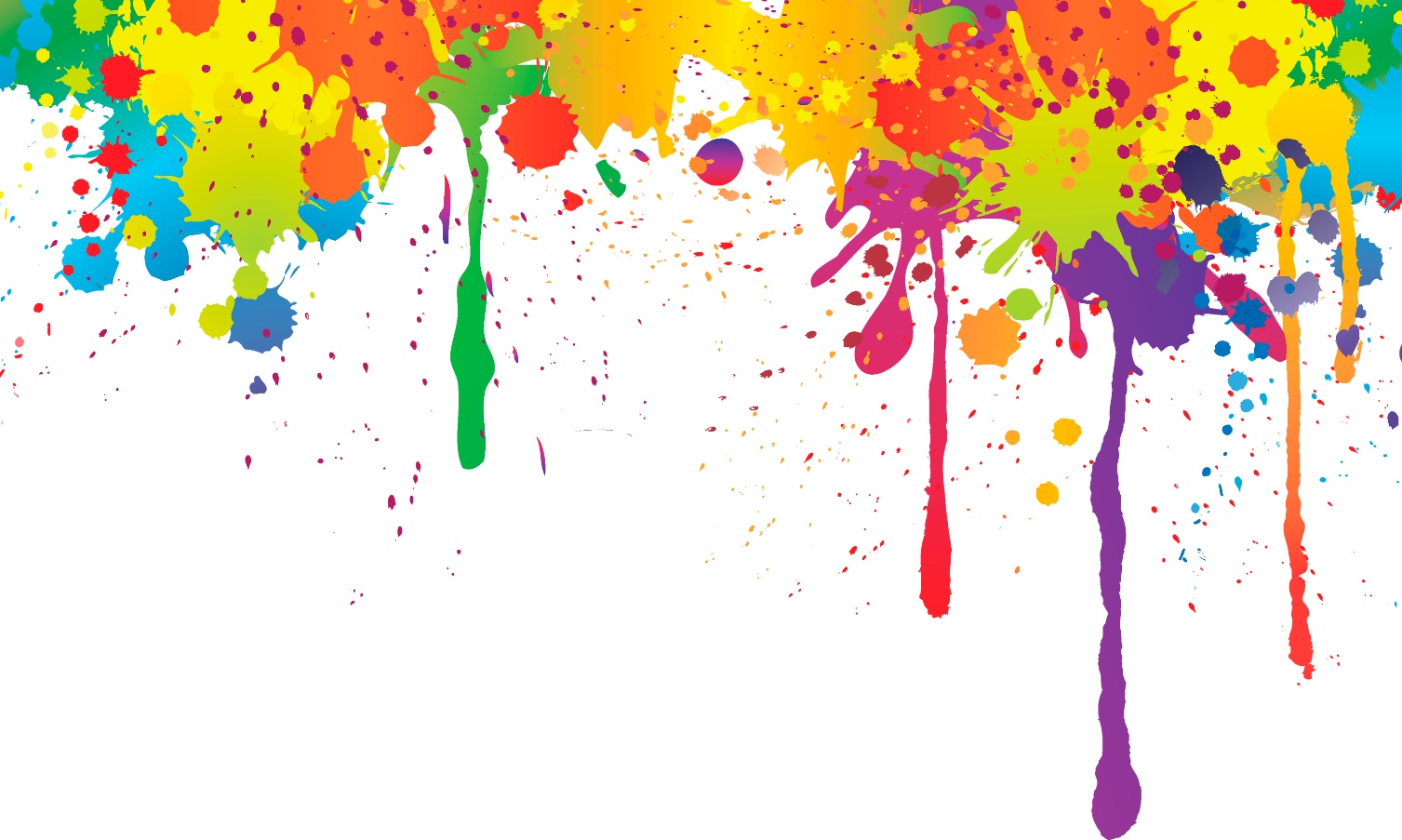 Рисование нетрадиционными способами, увлекательная деятельность. Пять минут – и работа готова! А это как раз то, что нужно малышам завораживающий процесс и яркий результат.
   Методов и приемов нетрадиционного рисования очень много, я остановлюсь на тех, которые применяю в своей работе с детьми.
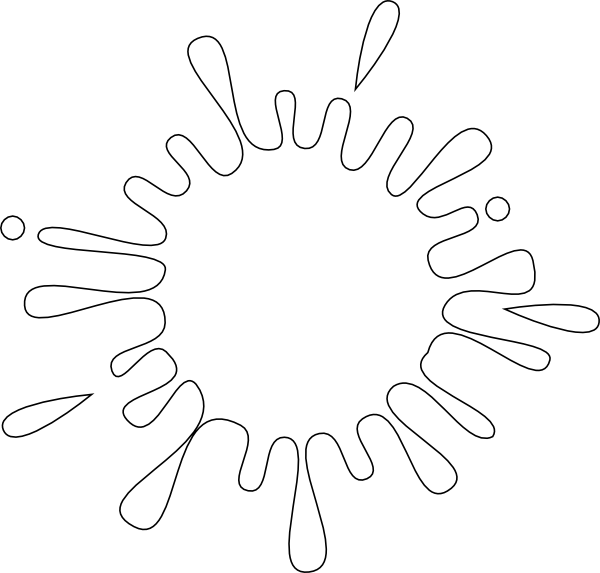 Рисование пальчиками
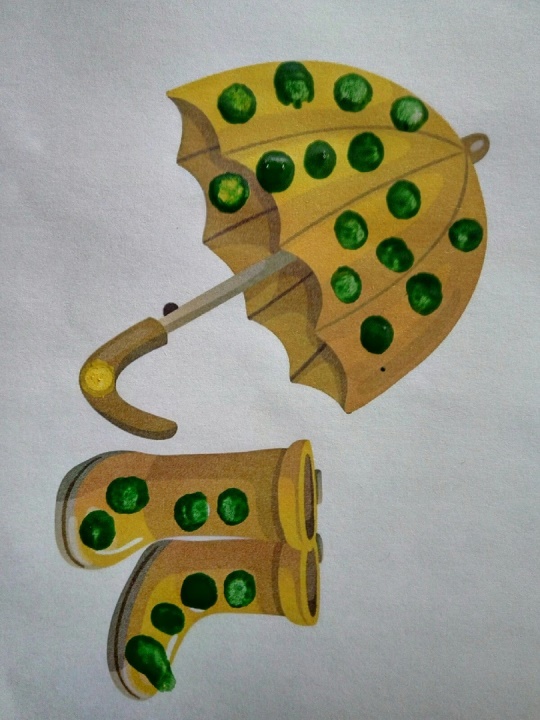 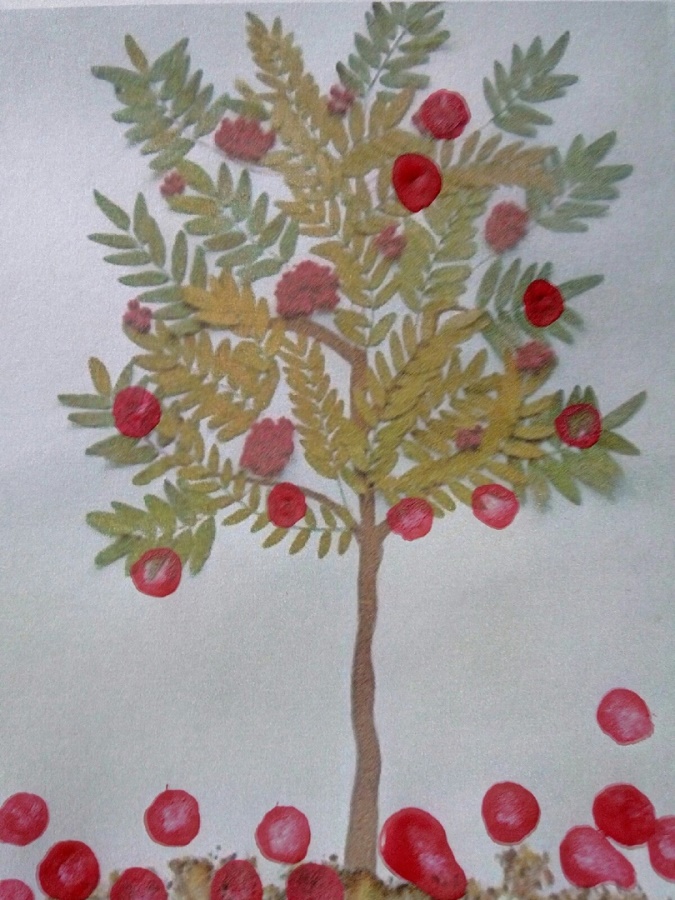 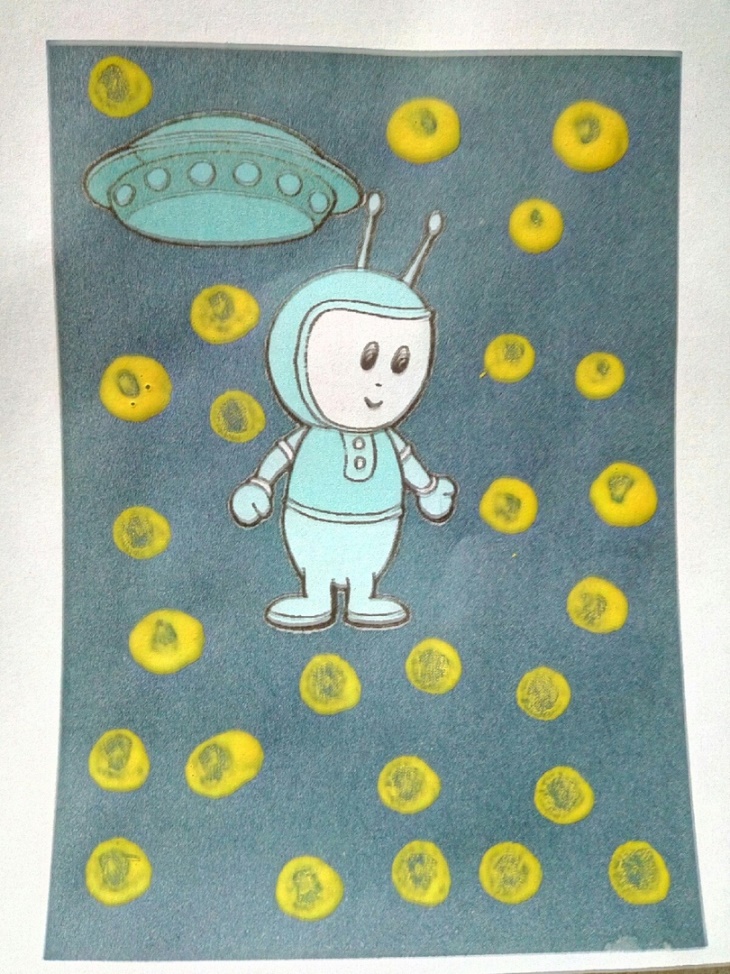 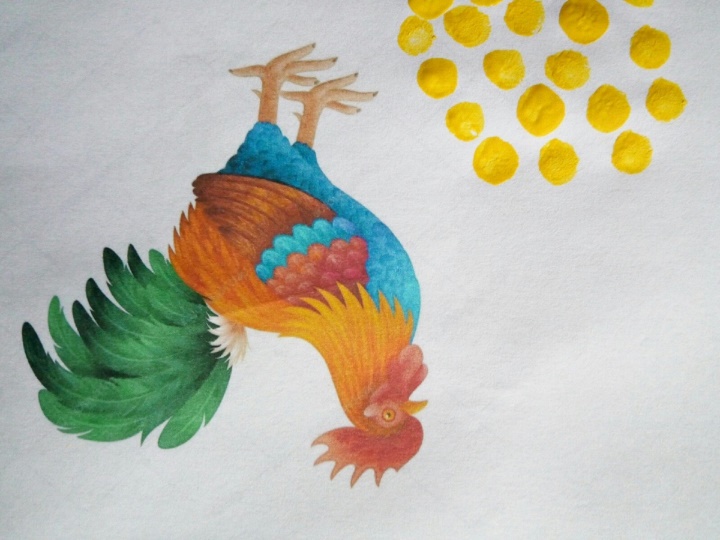 Для маленьких детей самый доступный способ рисования – пальчиками. Что может быть проще – макай пальчик в краску да малюй. 
Даже у малыша получаются очень красивые работы, трудно испортить картину, на которой в произвольном порядке пальчиком натыканы ночные звезды или разбросаны по земле ягоды красной рябины.
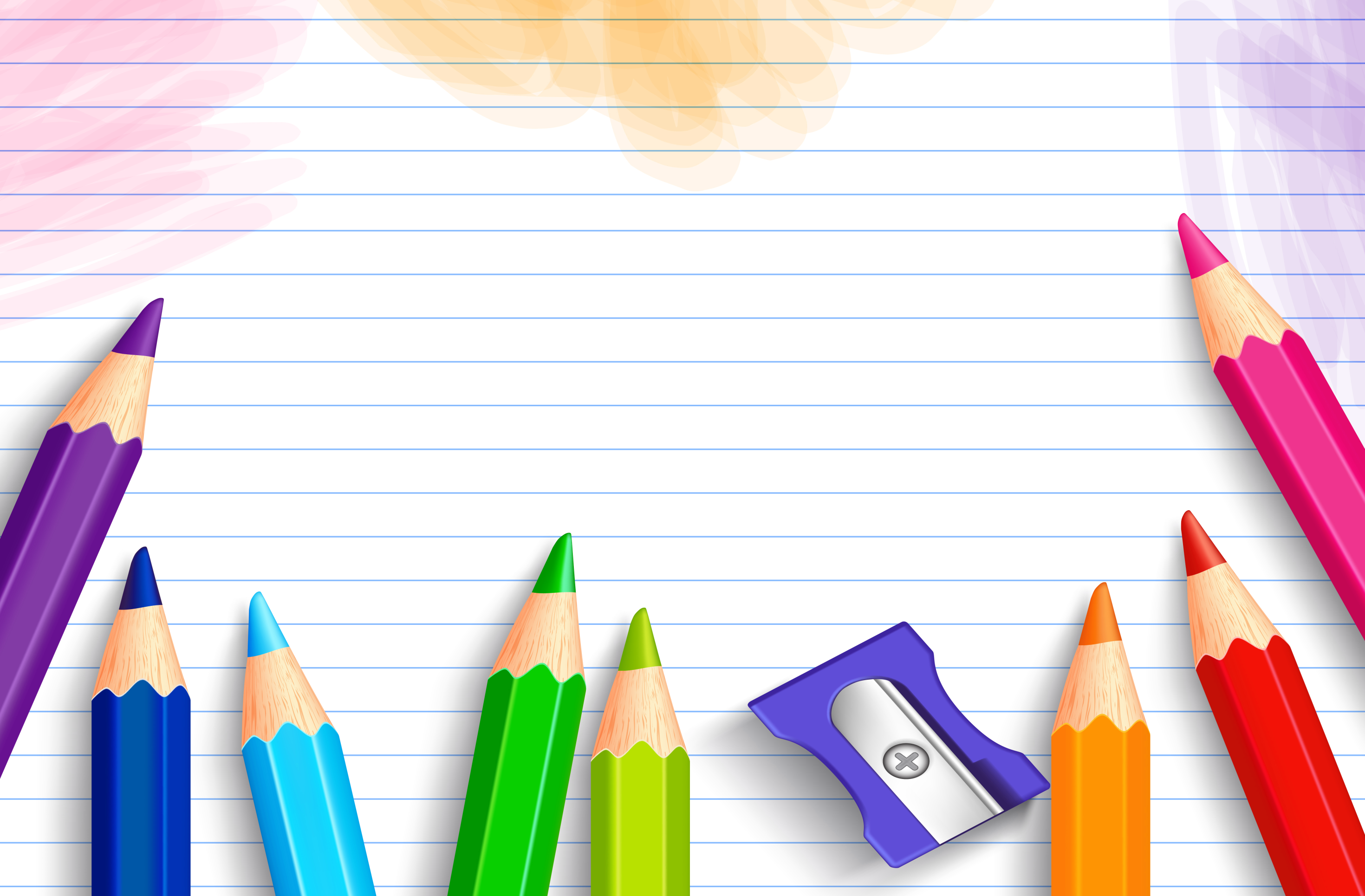 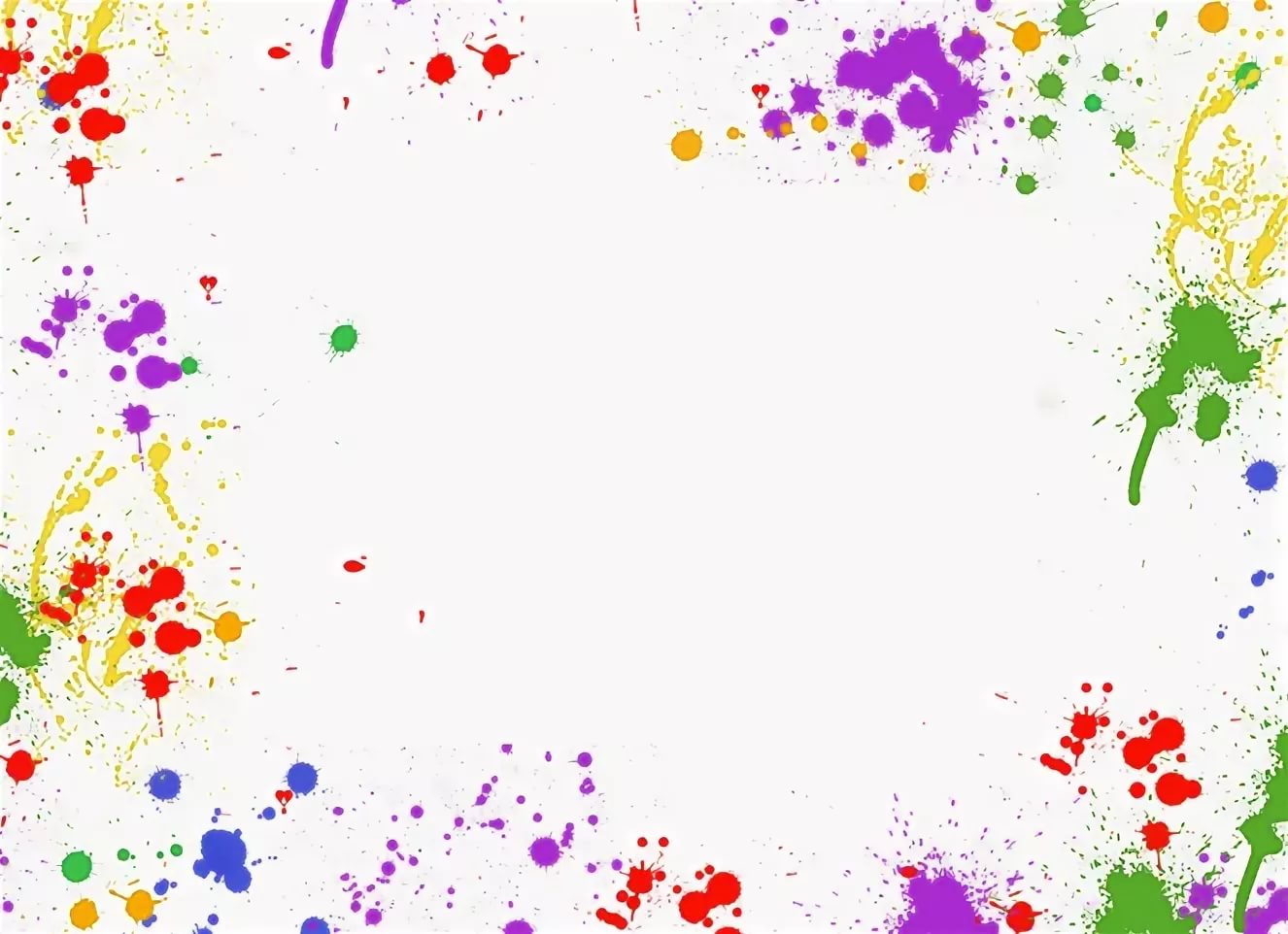 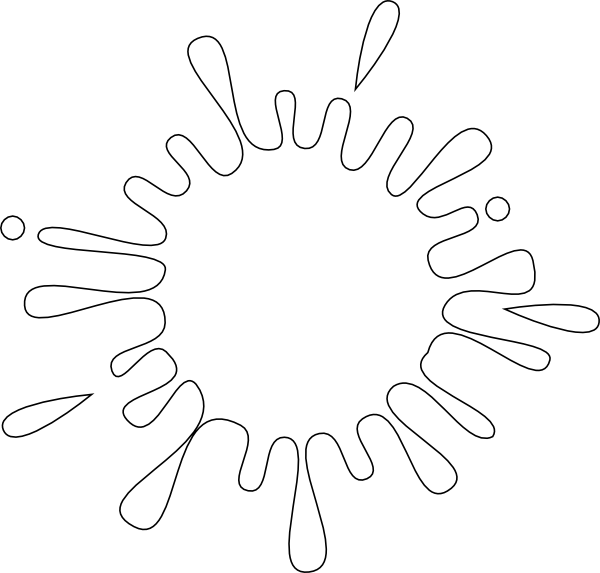 Рисование ладошками
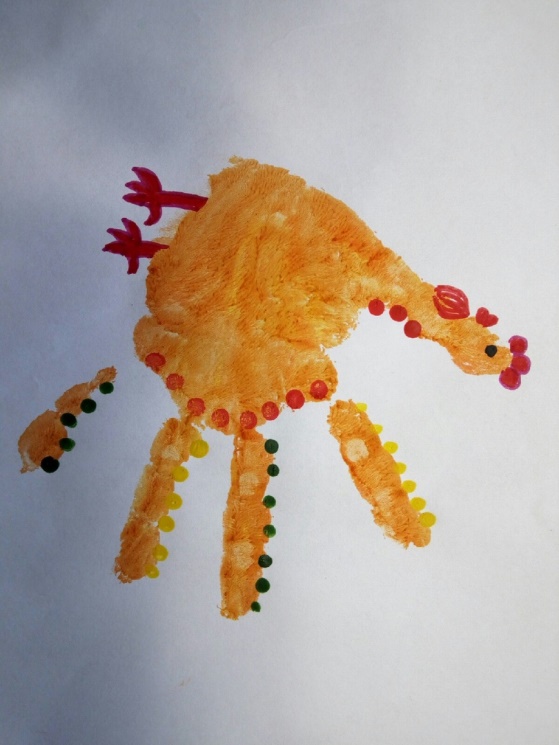 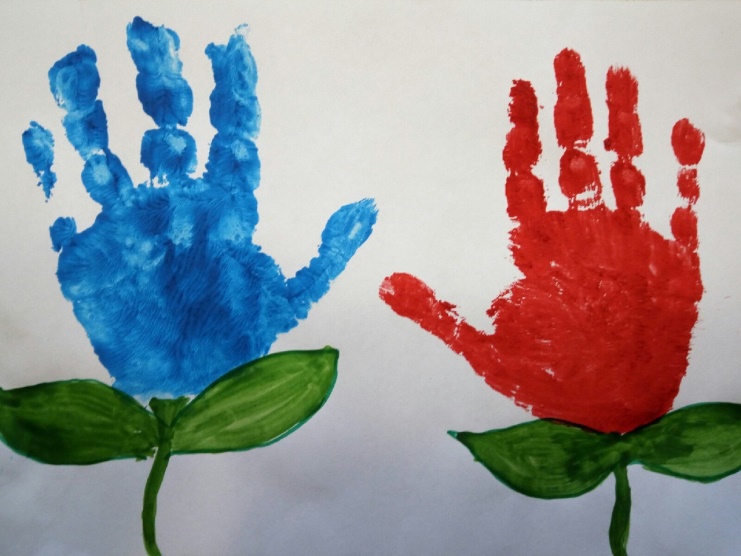 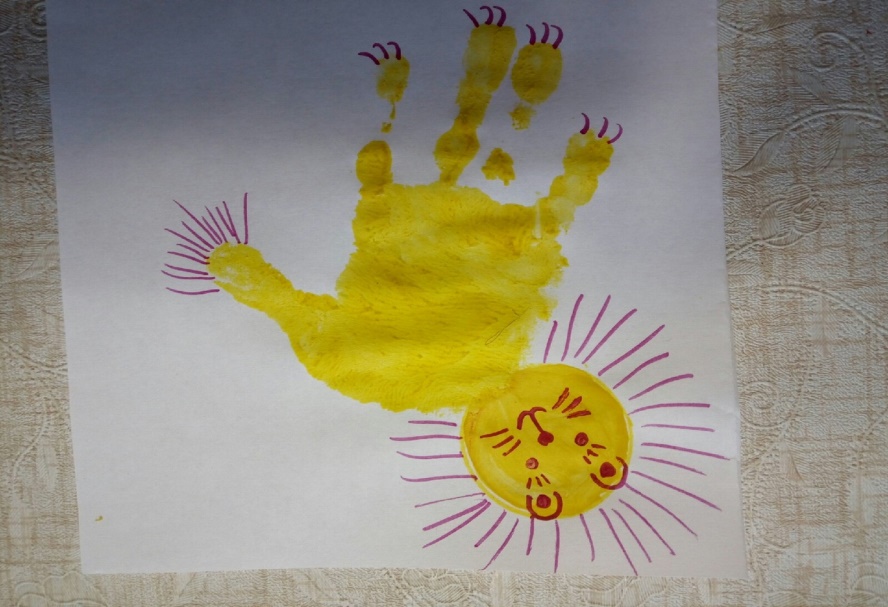 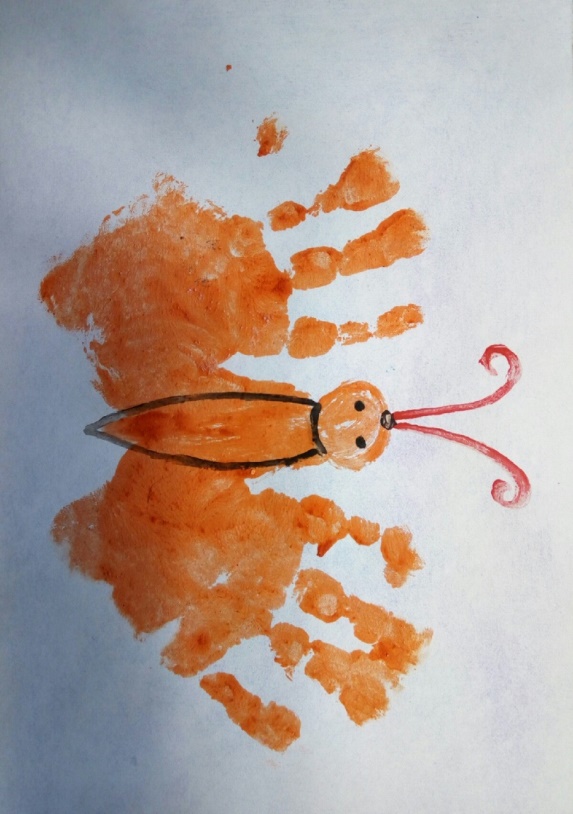 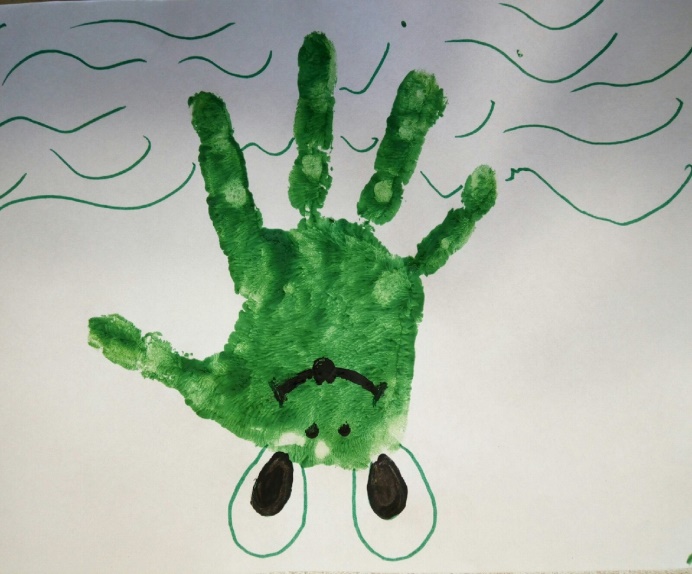 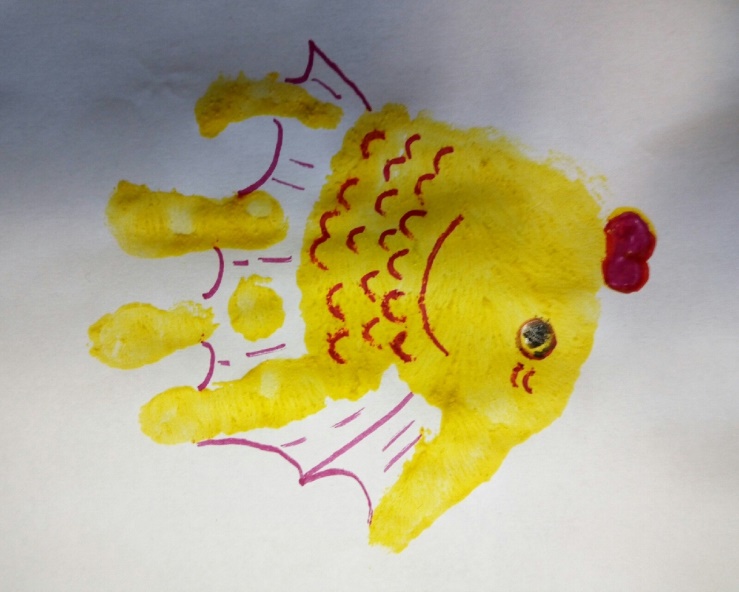 Ладошками можно создавать яркие и оригинальные шедевры. Шлеп – и отпечаток готов! Добавим несколько деталей, отпечаток ладони превращается, например: в чудесную лягушку, важного петушка или золотую рыбку.

А если соединить вместе большие пальцы и создать отпечаток сразу двух ладошек, получится краб или бабочка. Ставить отпечатки можно и боковой стороной кулачка.
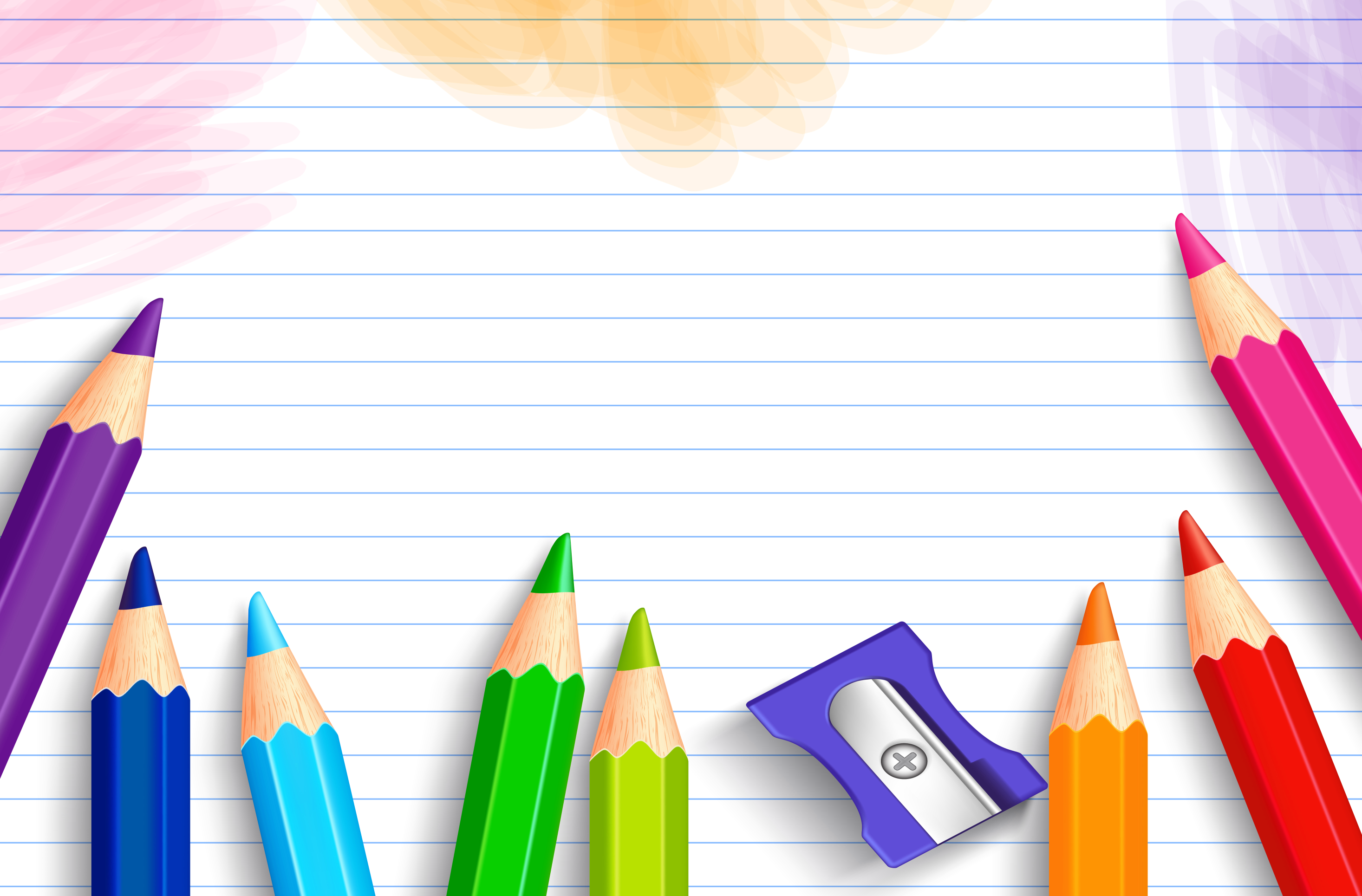 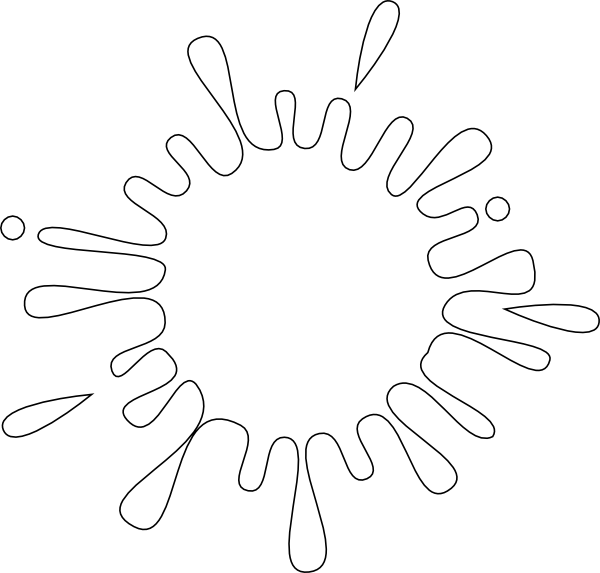 Рисование ватной палочкой
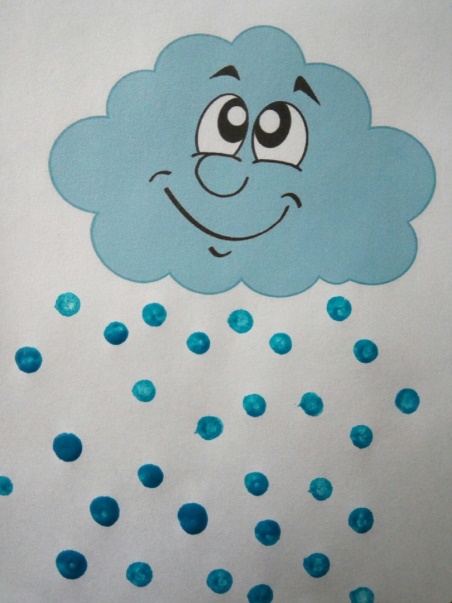 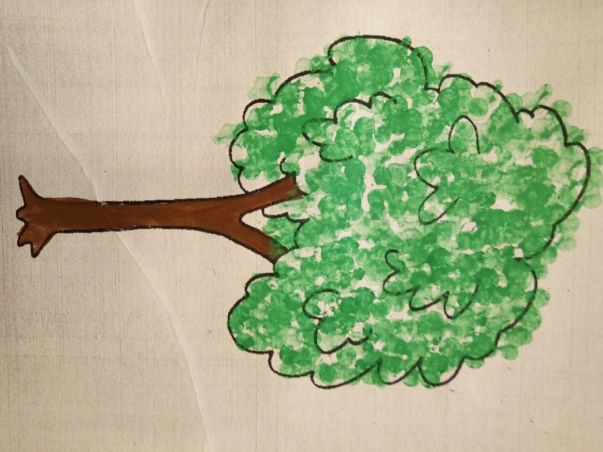 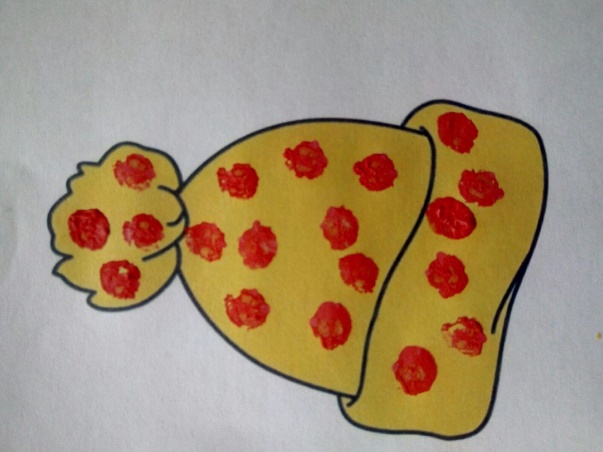 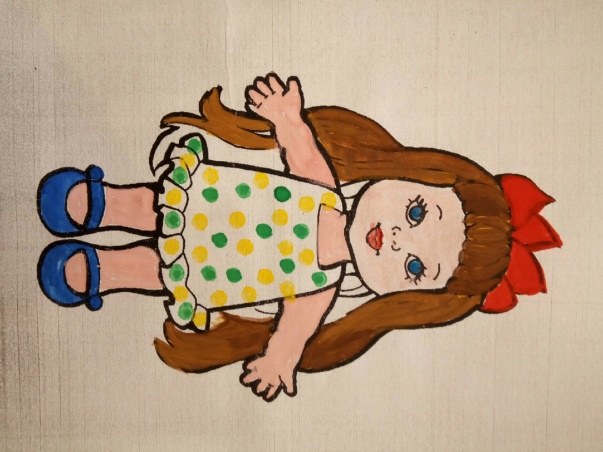 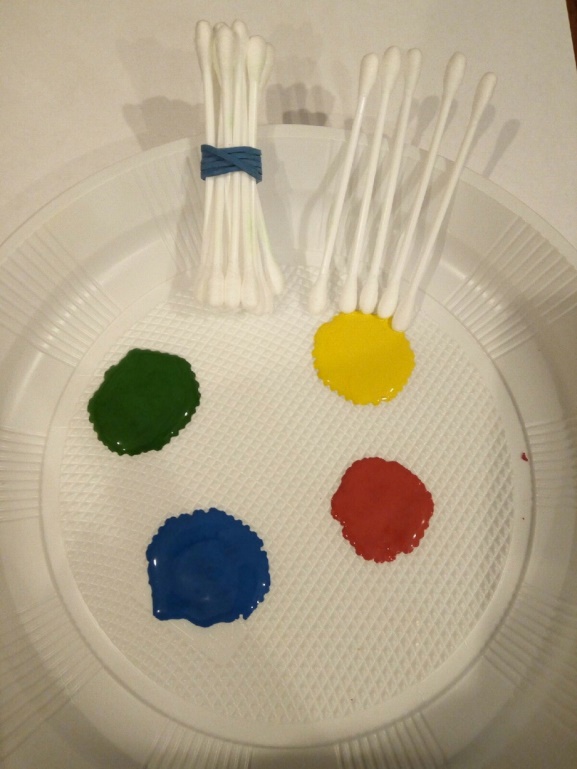 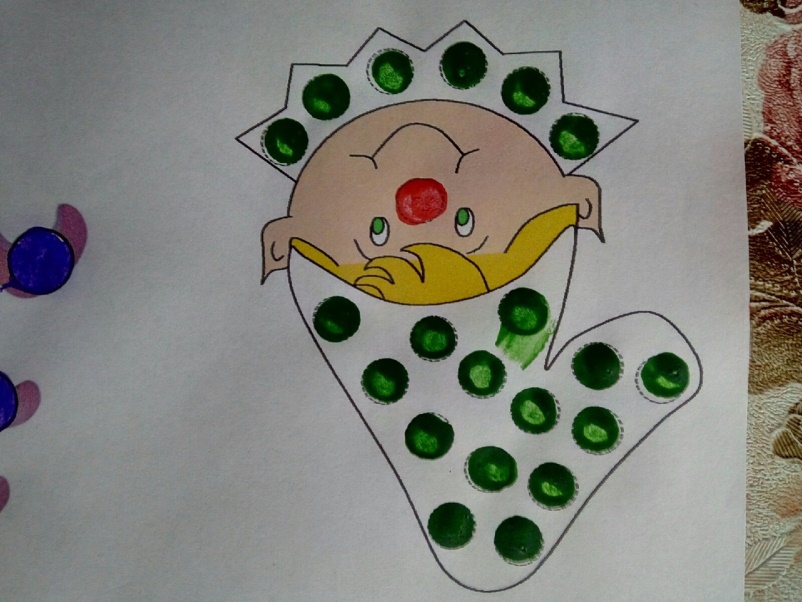 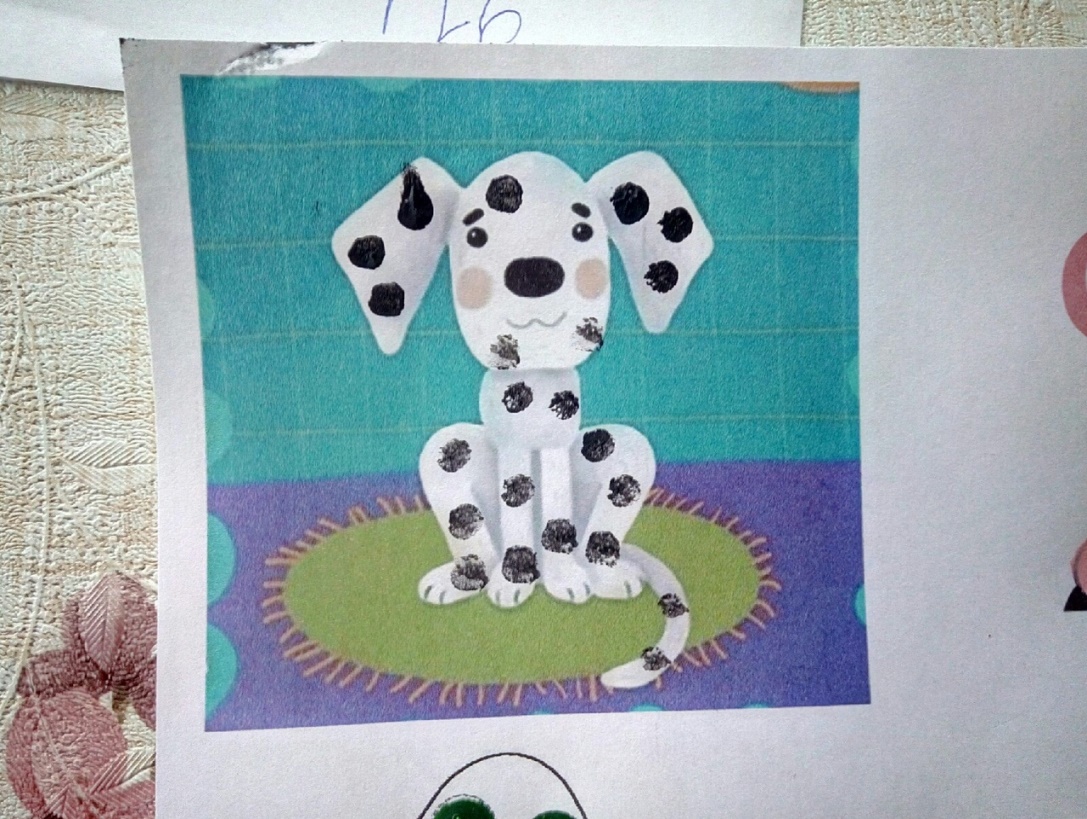 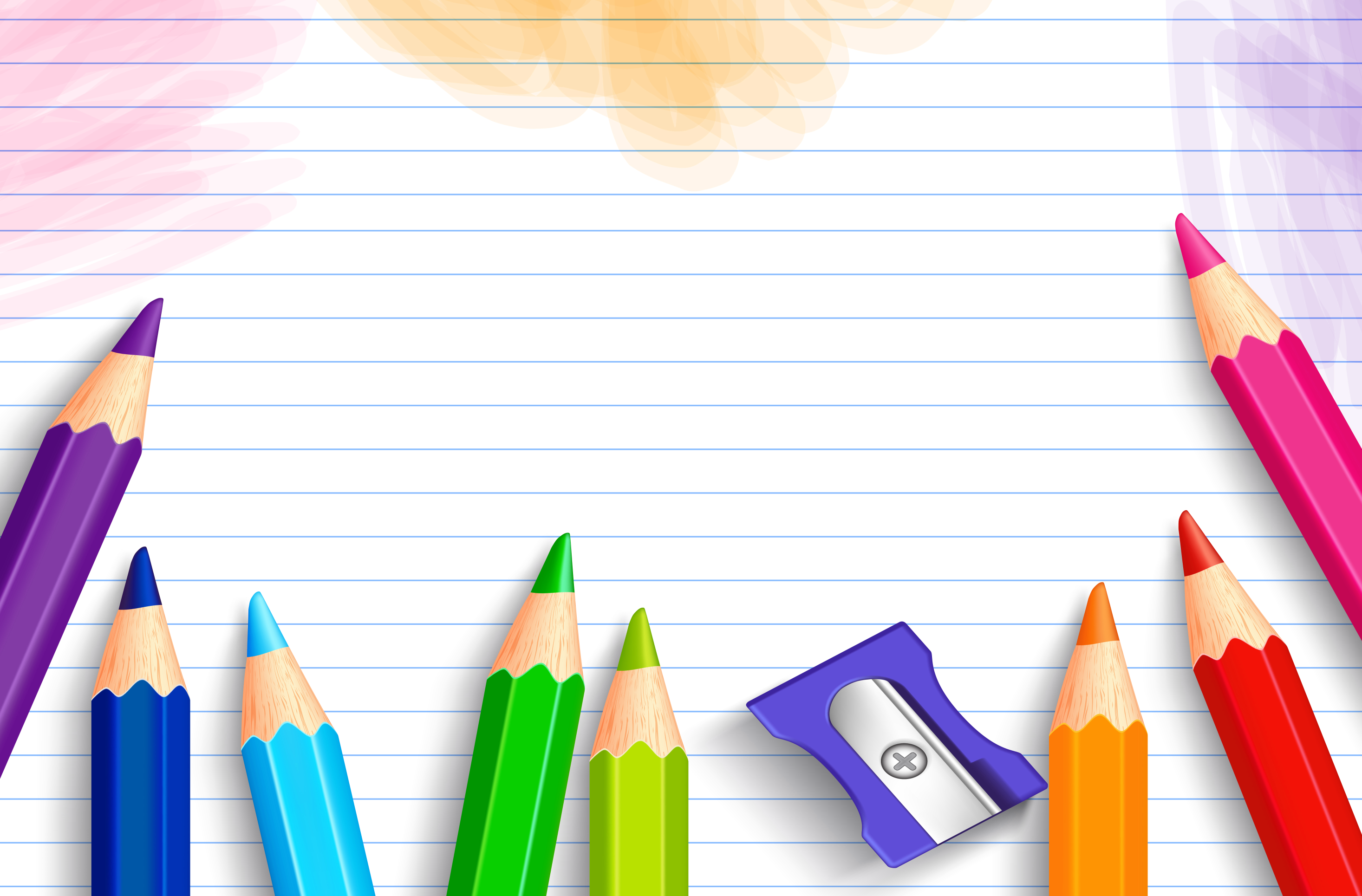 Для этого метода достаточно взять любой подходящий предмет, например, ватную палочку и ею нарисовать дождик, листочки на деревьях или украсить силуэты предметов.
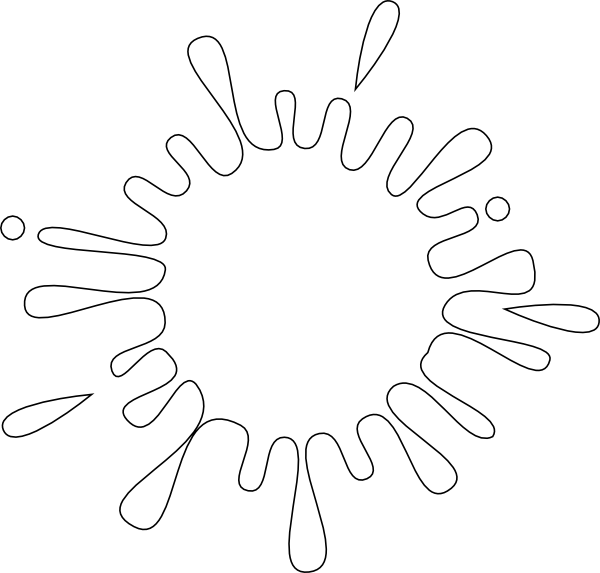 Рисование поролоном
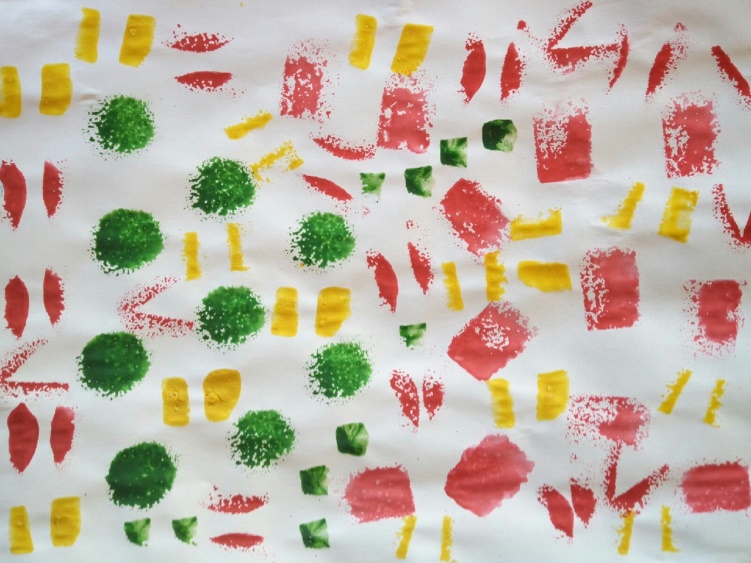 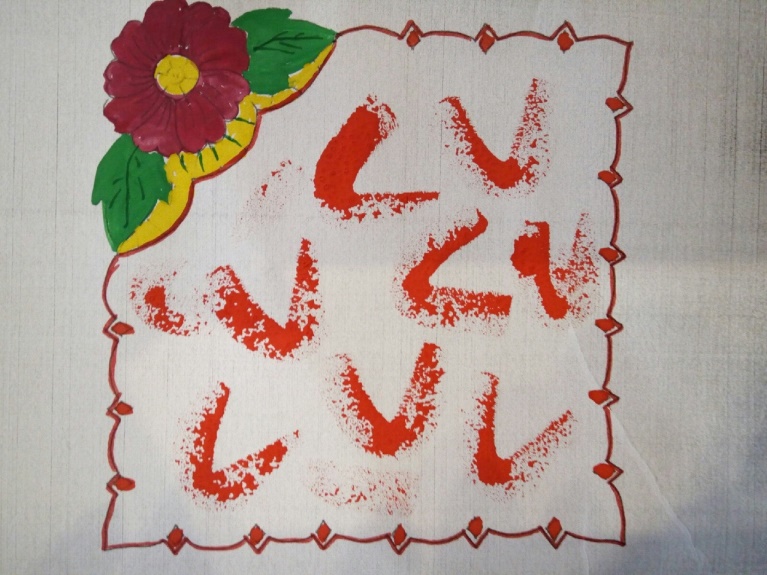 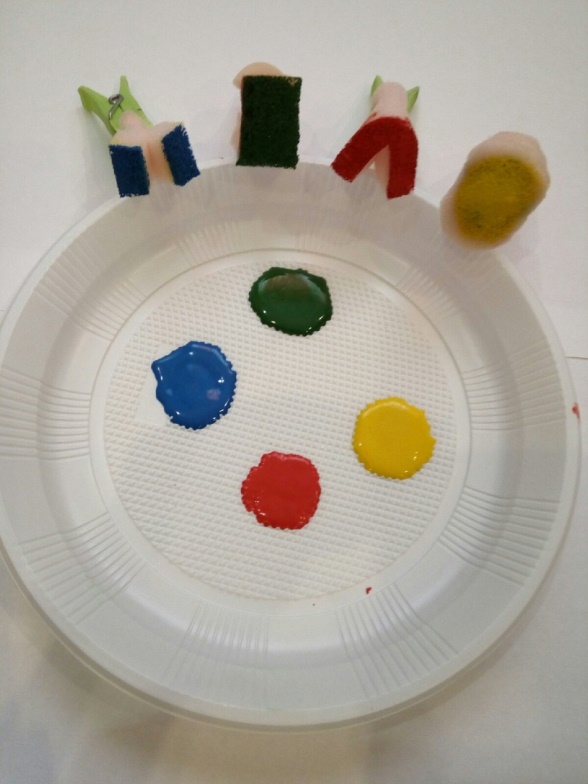 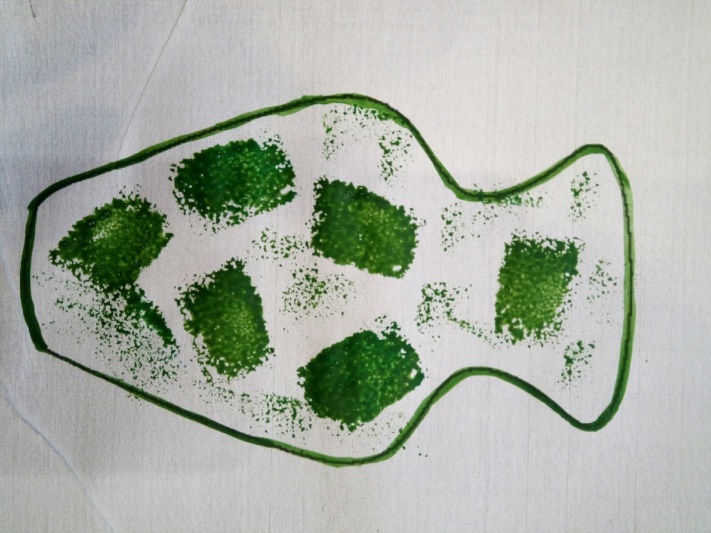 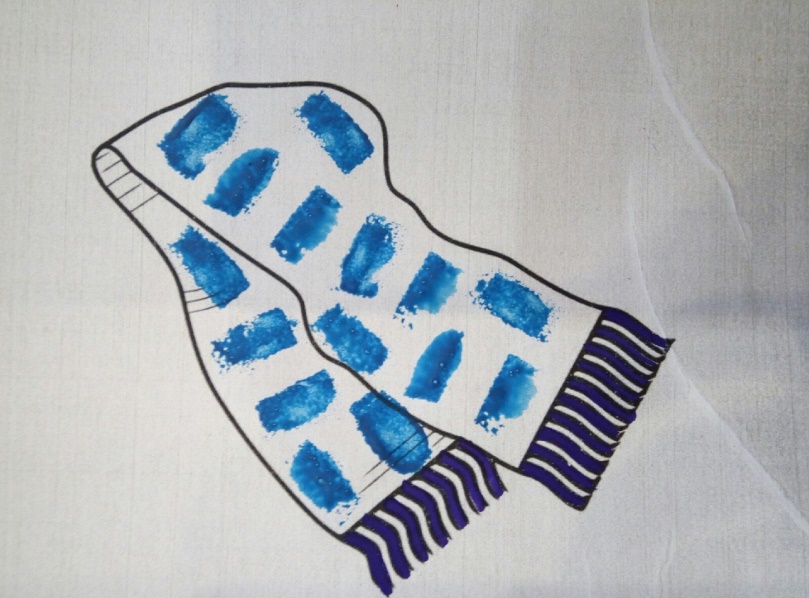 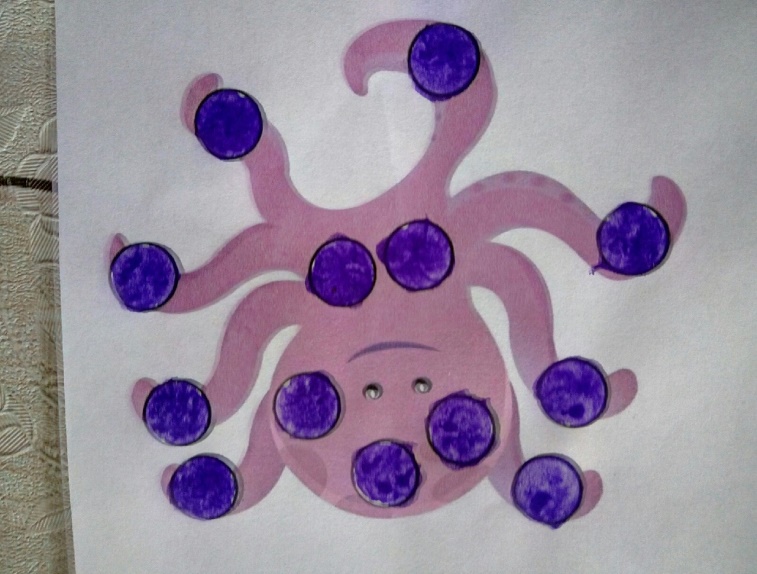 Поролон можно брать разной формы, в зависимости от задач, которые стоят перед вами. Он может быть прямоугольной, квадратной формы, с закругленным кончиком, круглый и т. д. Эта техника позволяет многократно изображать один и тот же предмет, составляя из его отпечатков самые разные композиции, украшая ими открытки, салфетки, платки.
Также поролоном можно рисовать внутри трафарета
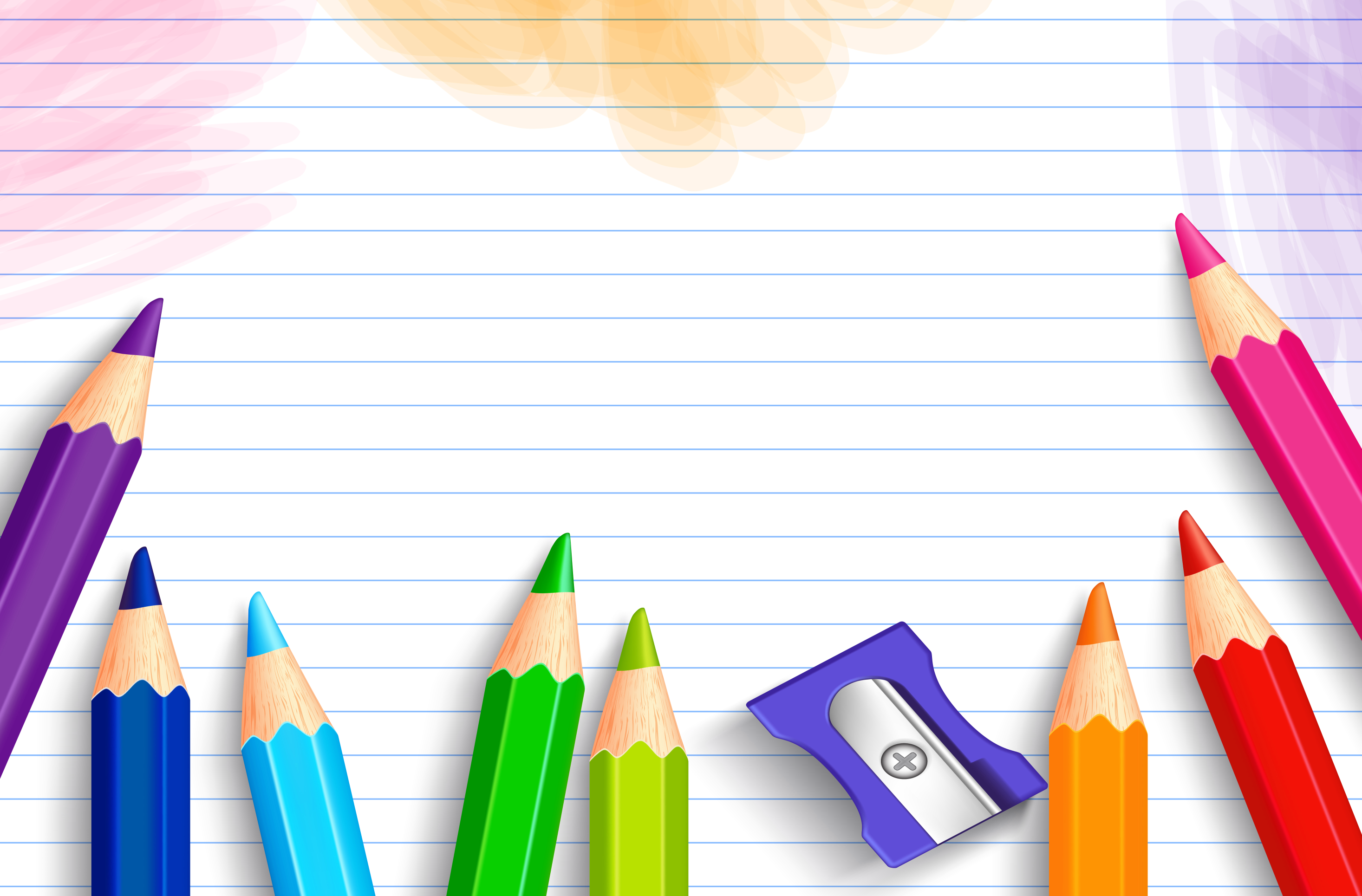 .
Рисование морковкой
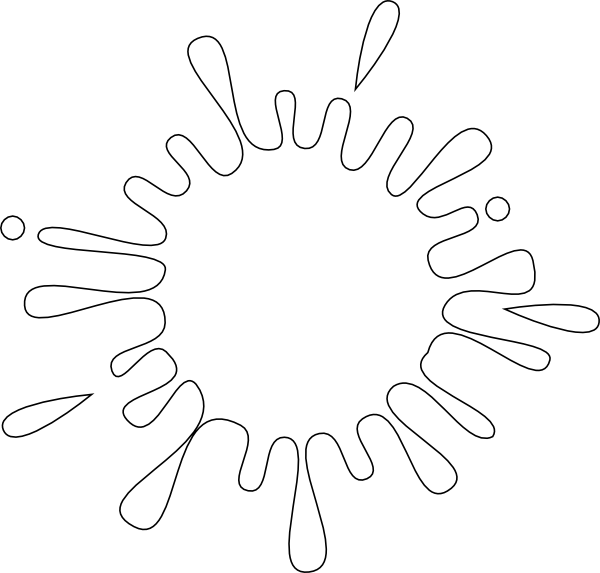 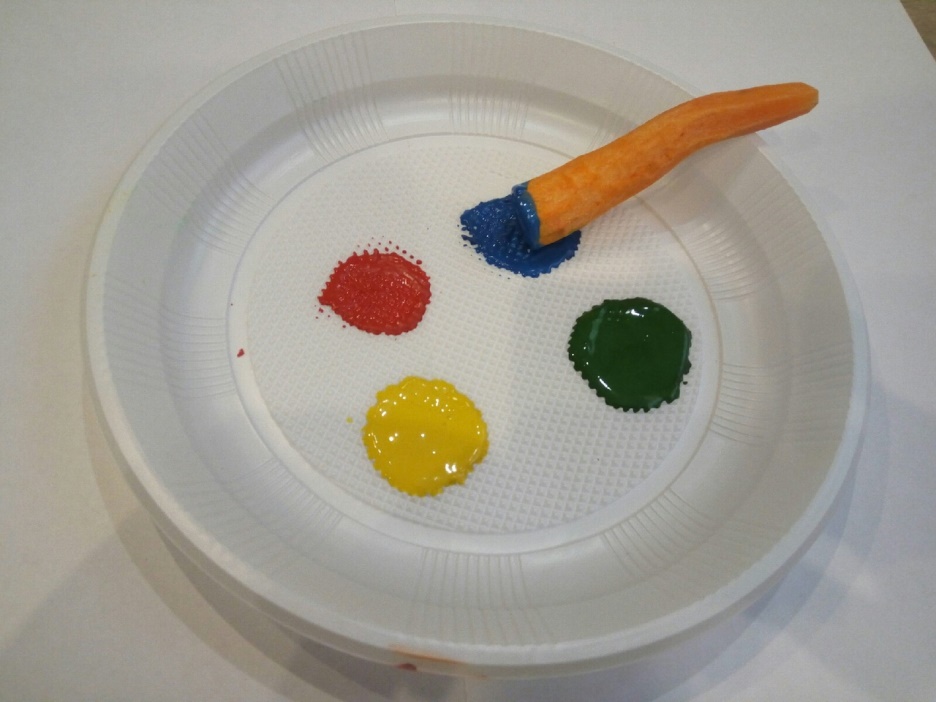 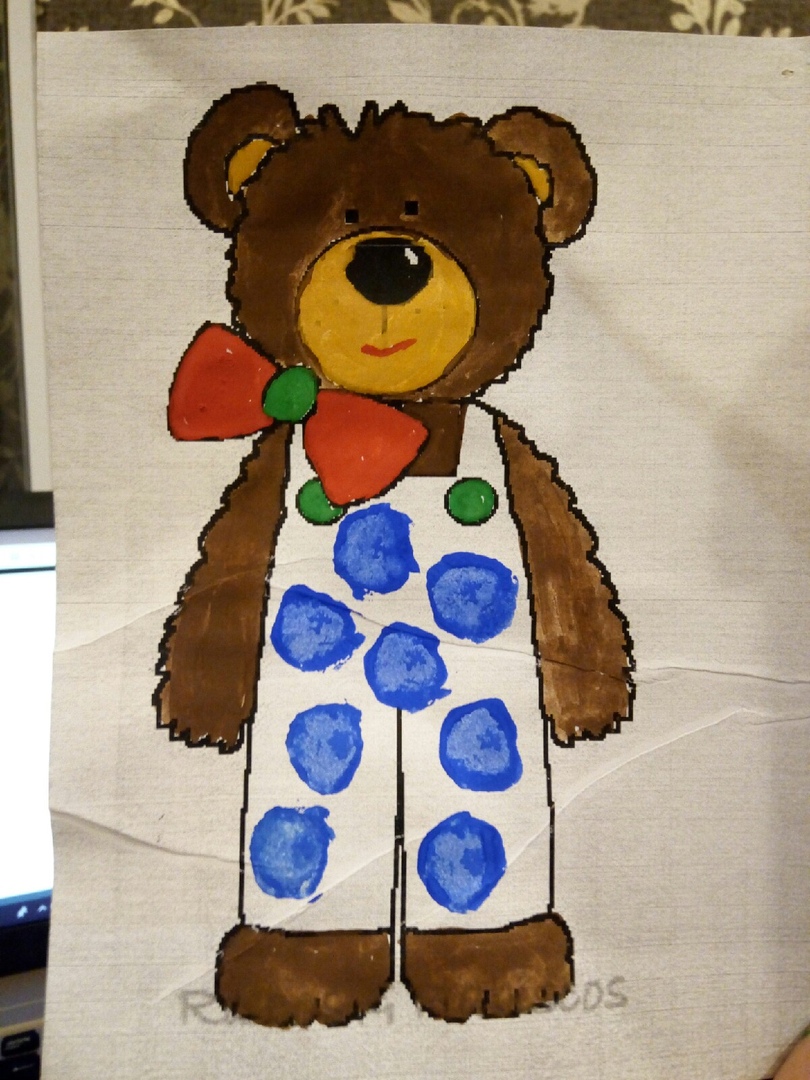 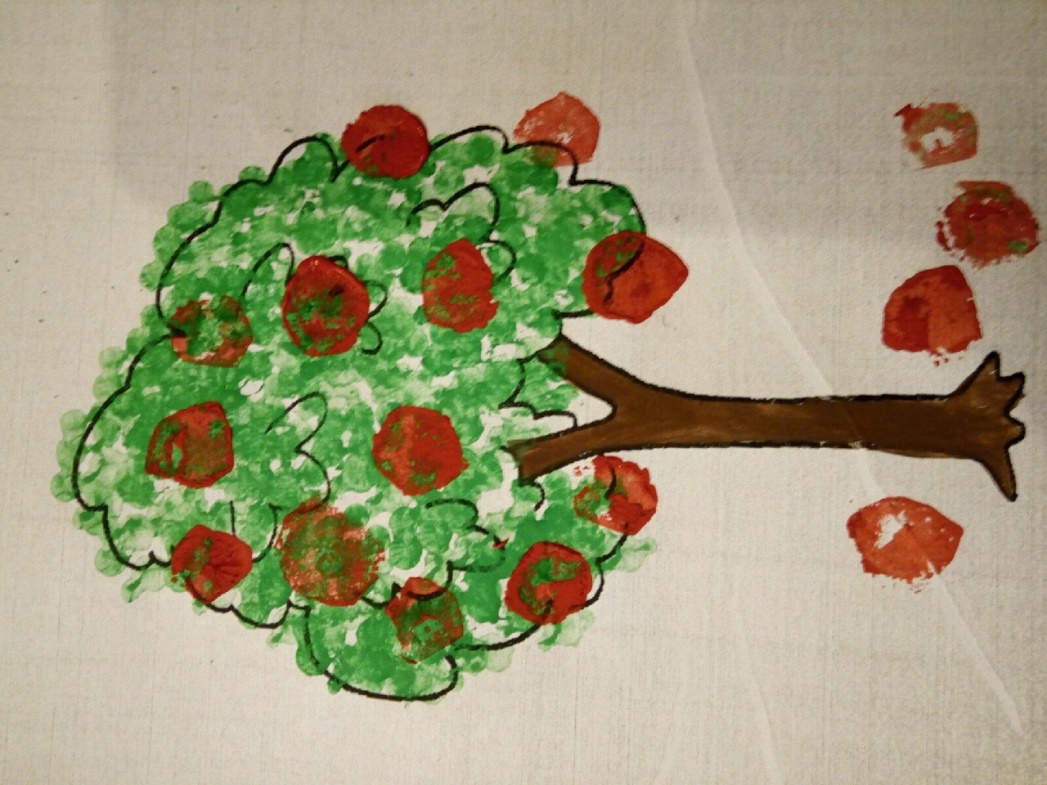 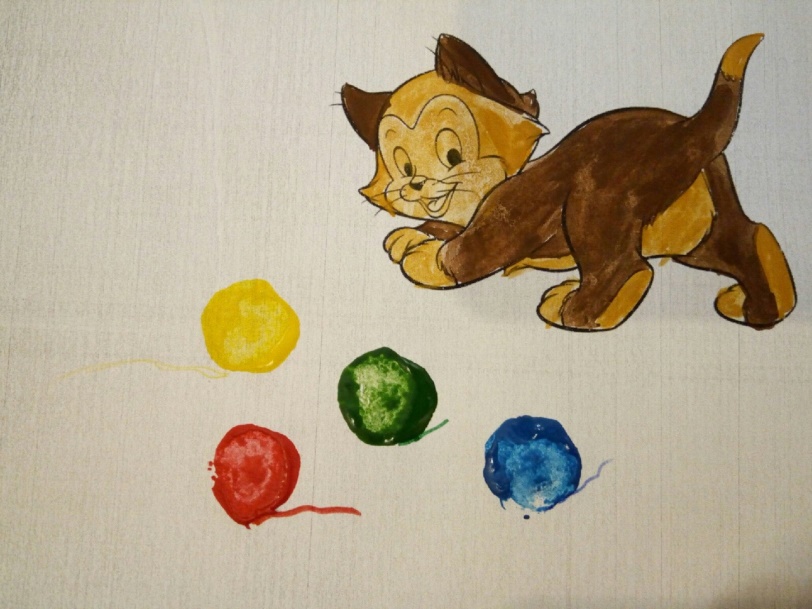 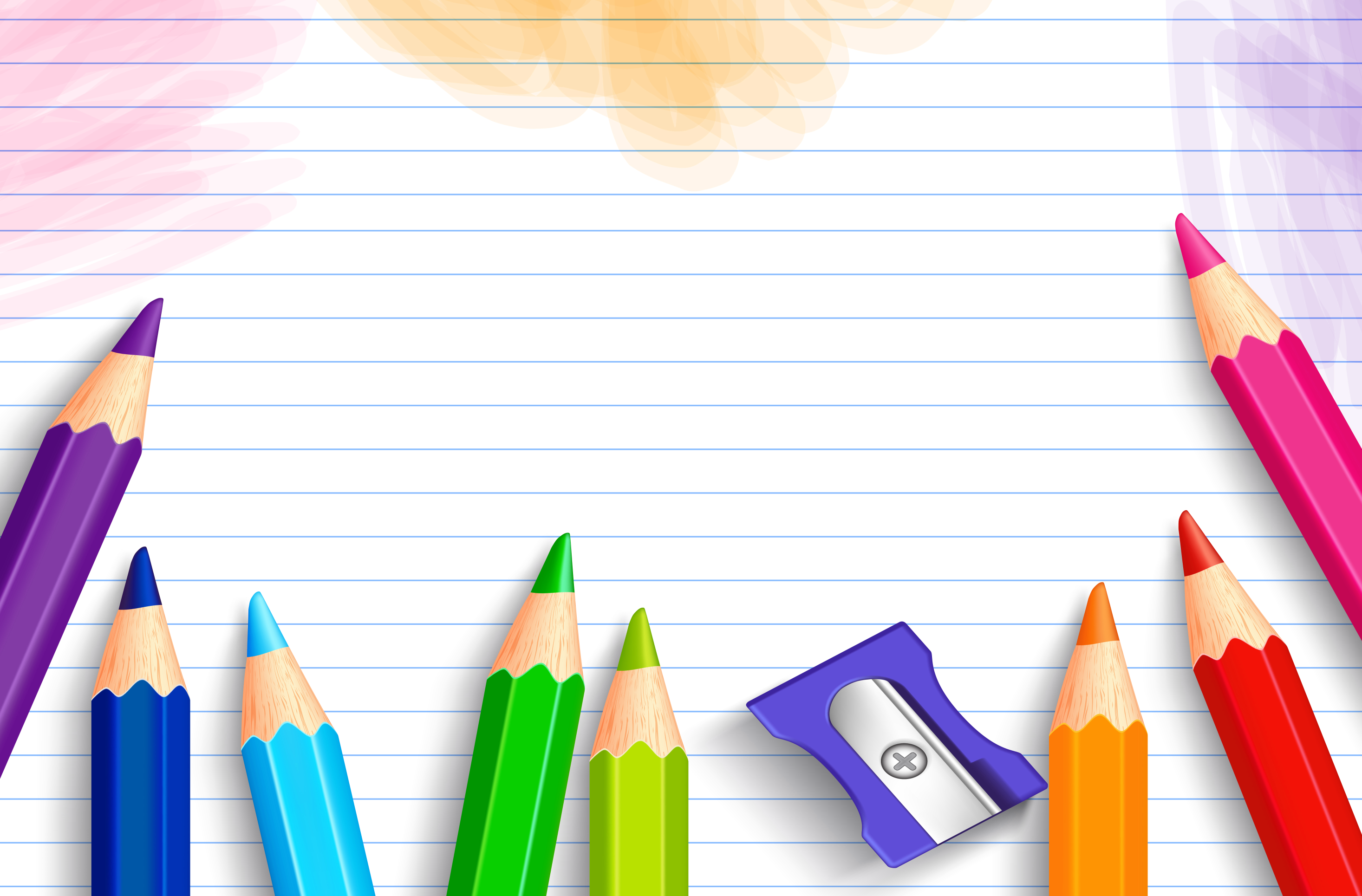 В своей работе использую штамп, сделанный из овощей. Малышам удобнее всего держать в руках не круглые, а продолговатые овощи (картофель, морковь, свекла). Мы остановились на моркови и нарисовали клубочки, с которыми котенок играл тайком от бабушки, а также спелые яблоки, растущие на яблоне
.
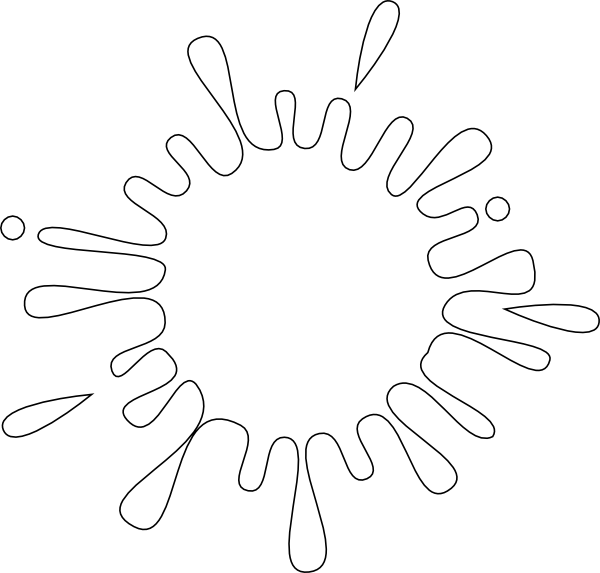 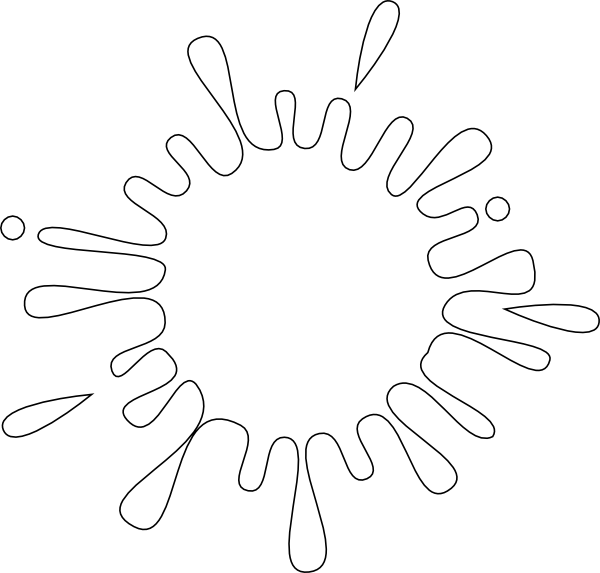 Рисование втулкой от туалетной бумаги
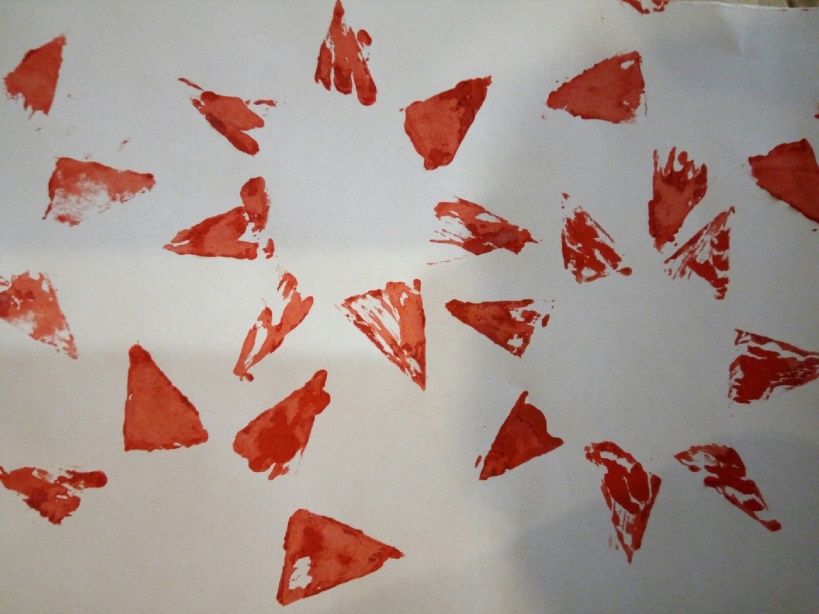 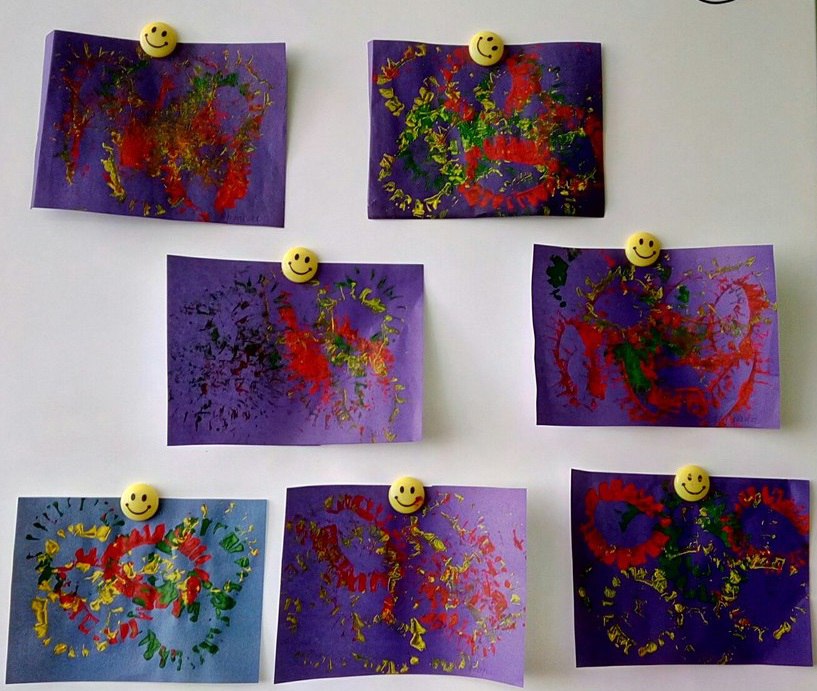 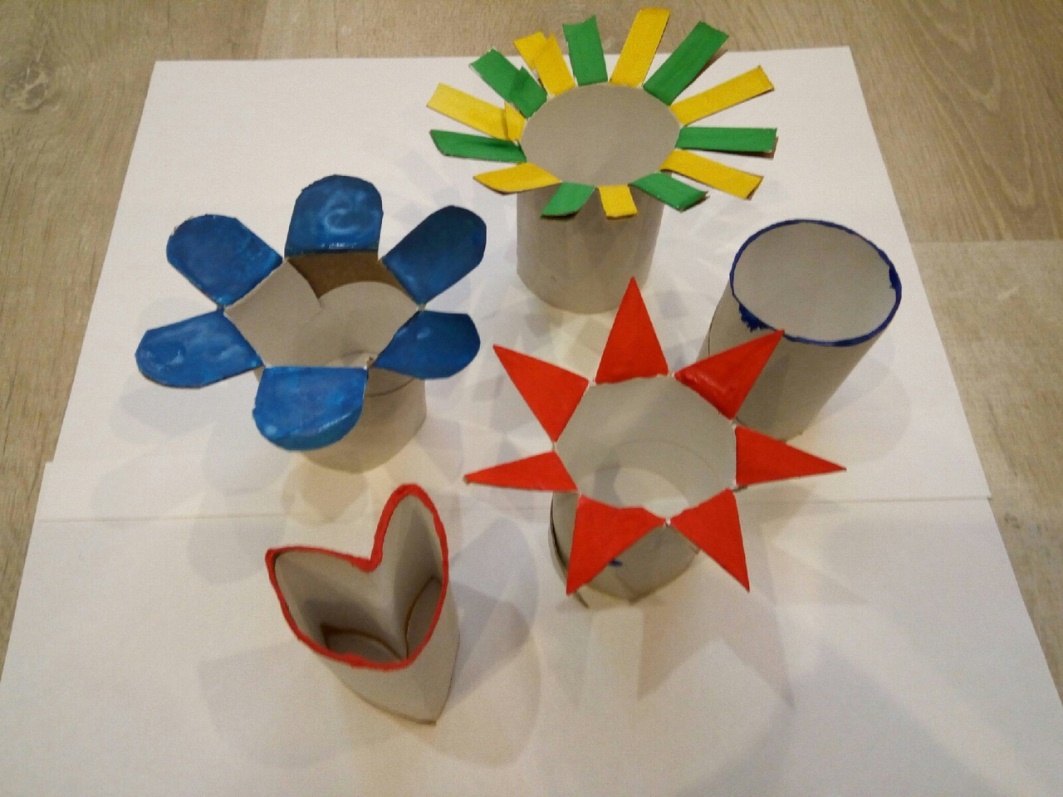 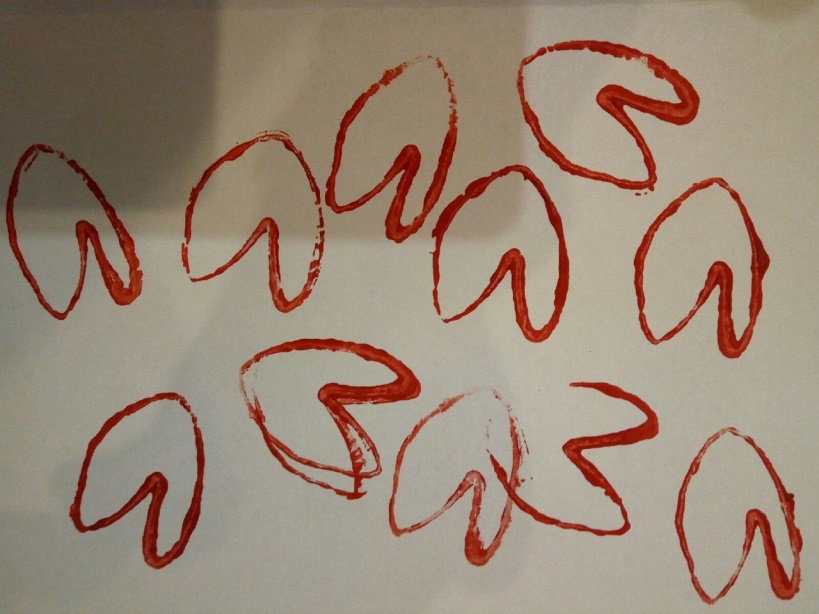 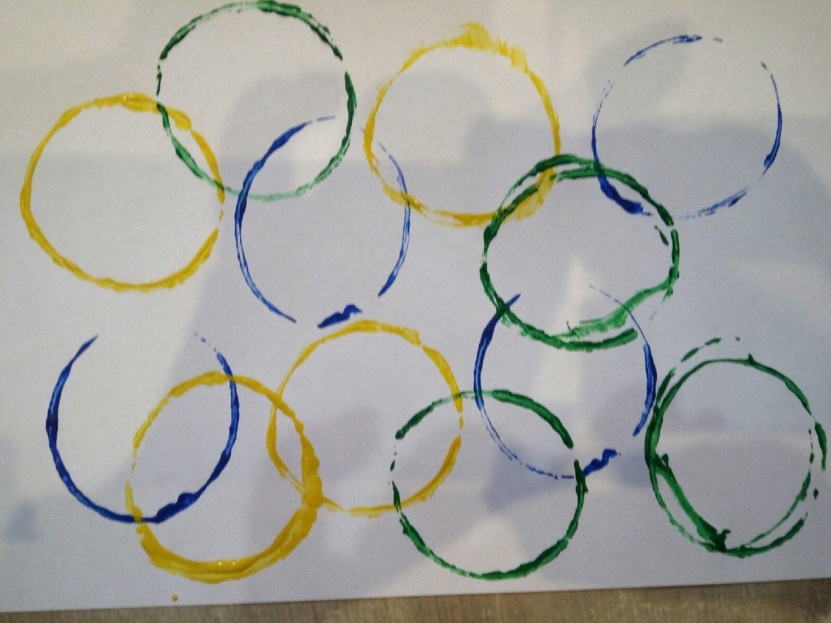 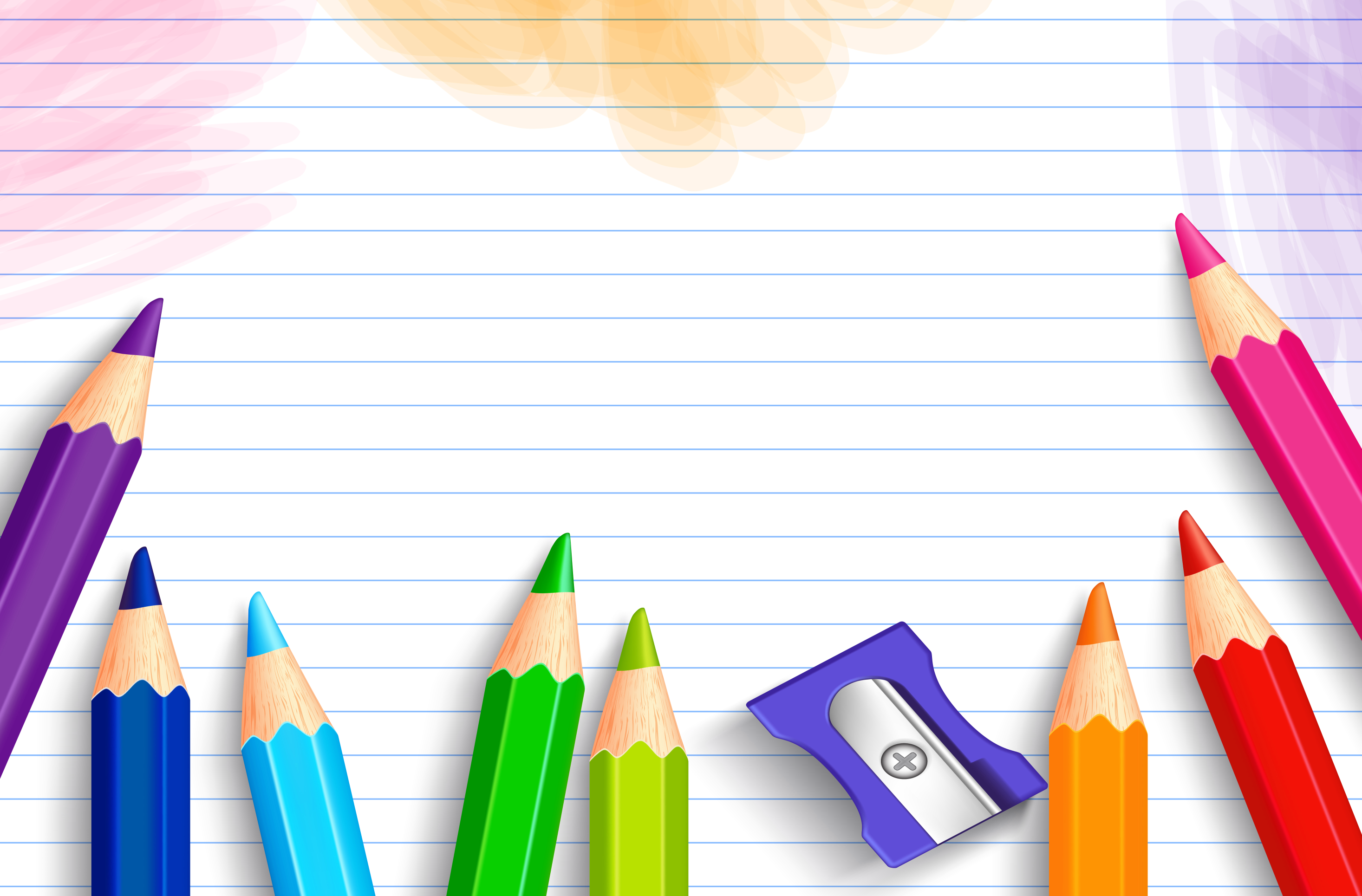 Рисование втулкой от туалетной бумаги очень простая техника рисования. Мы с ребятами рисовали праздничный салют, у каждого получился свой особенно красивый салют! А также рисовали разноцветные кружочки, цветочки, сердечки. Можно сделать штампики других форм и нарисовать звездное небо, солнышко, листья и многое др.
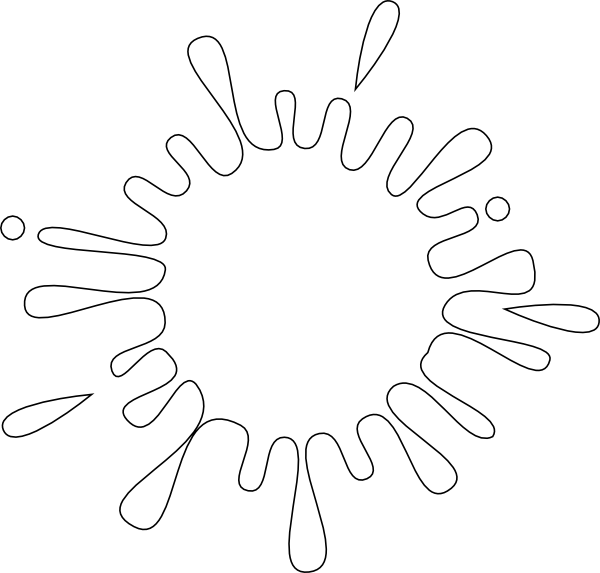 Рисование воздушными шариками
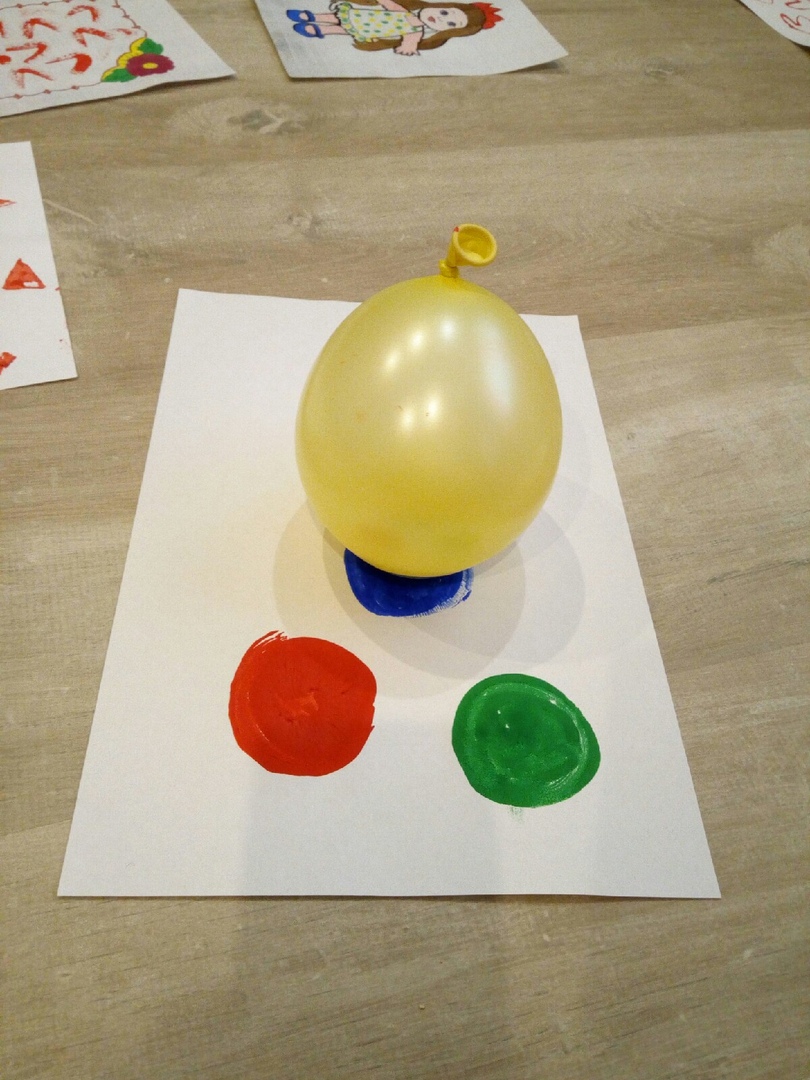 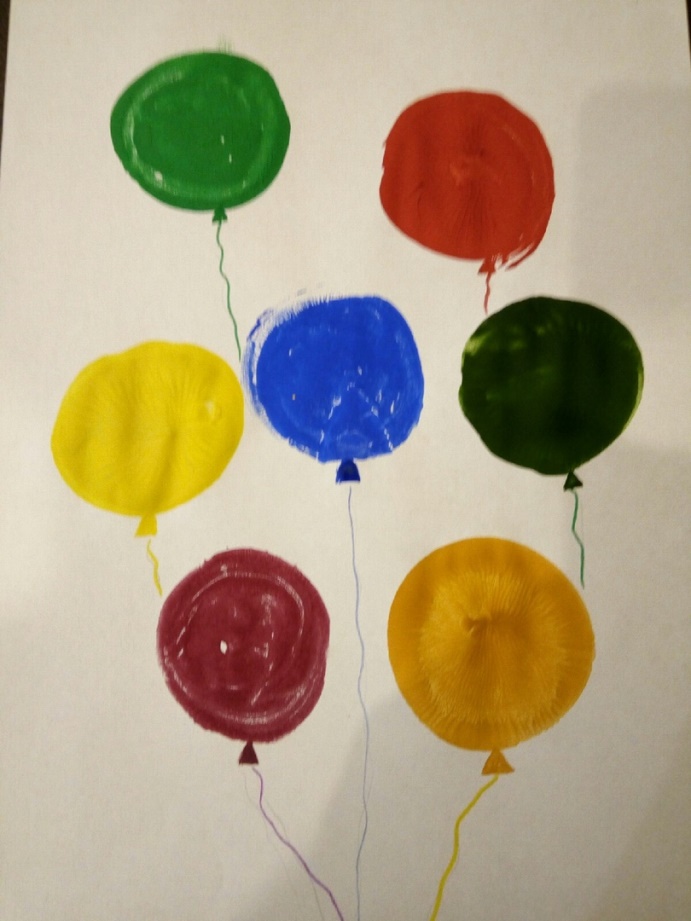 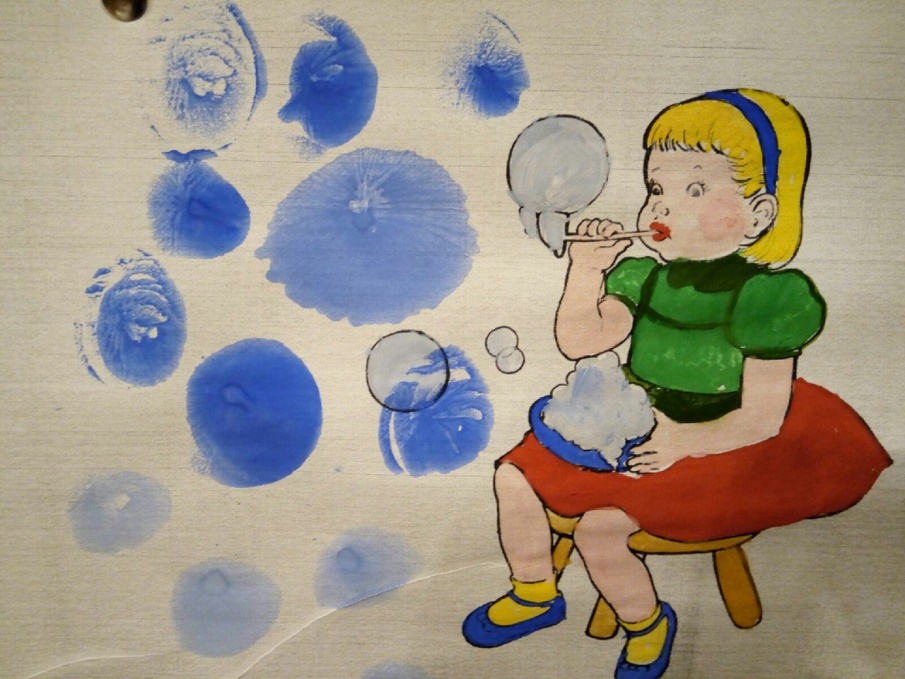 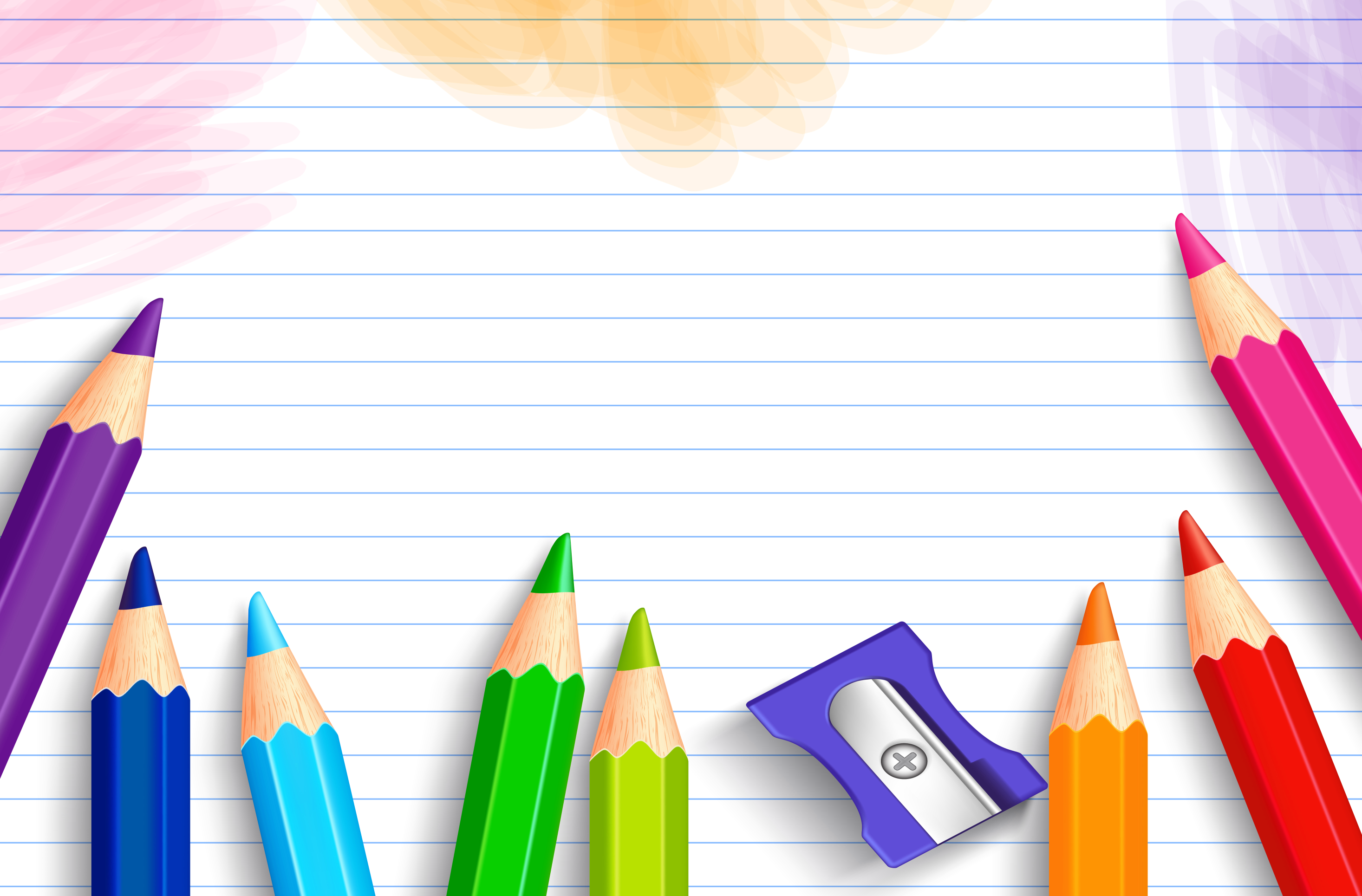 Пробовали рисовать и воздушными шариками. Все очень просто и, в то же время, любопытно и интересно для детей. Малыши хаотично ставили отпечатки на листе бумаги.
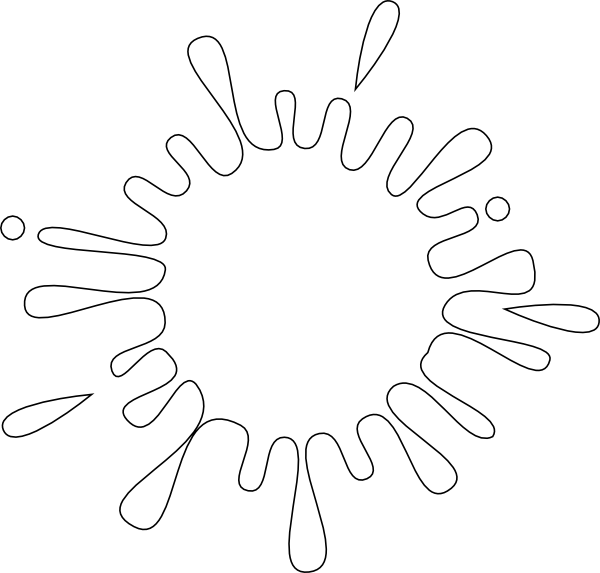 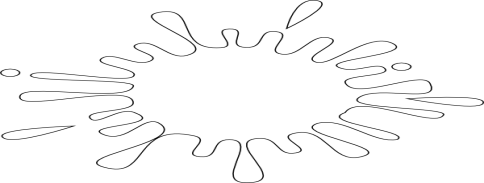 Рисование крошками цветных карандашей
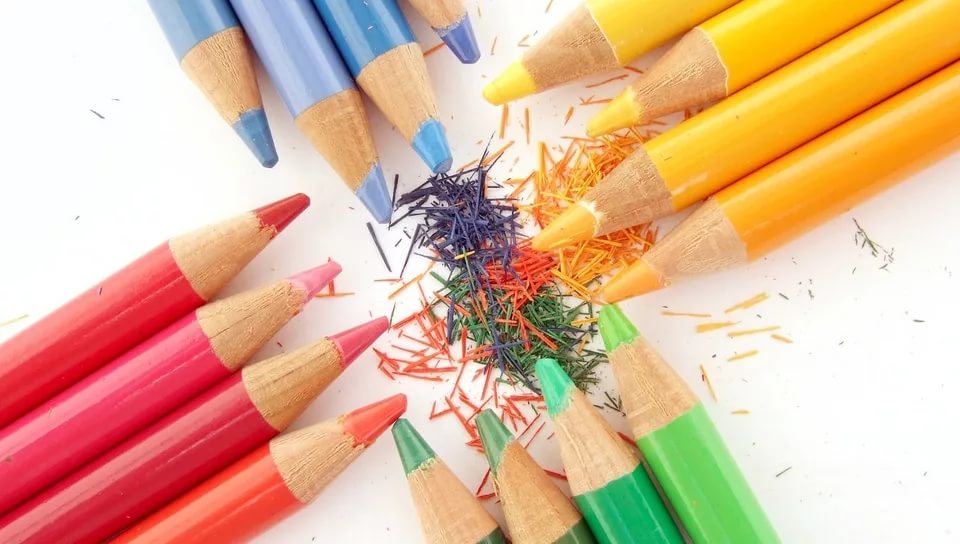 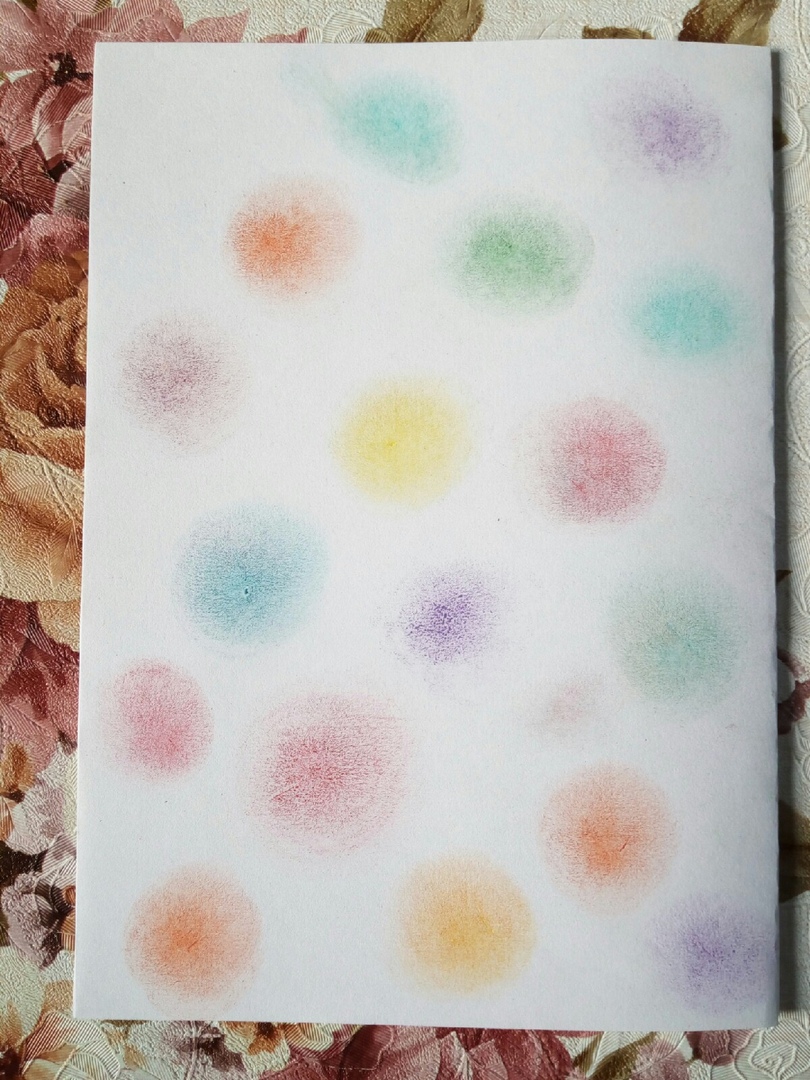 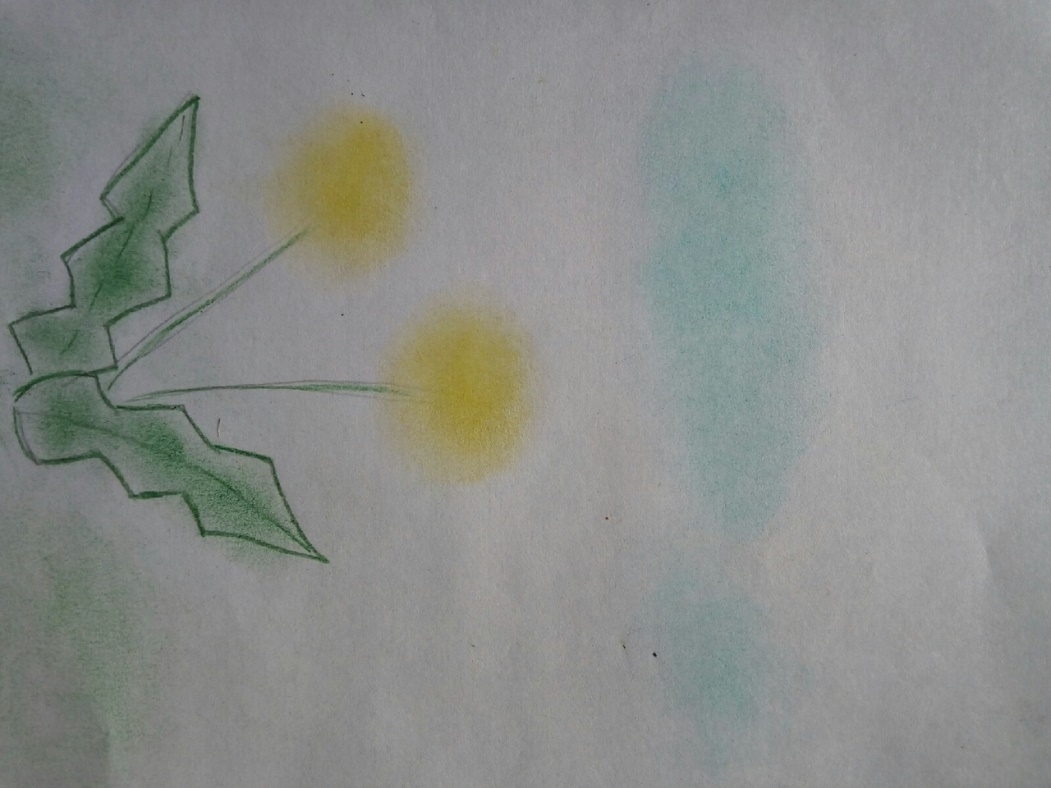 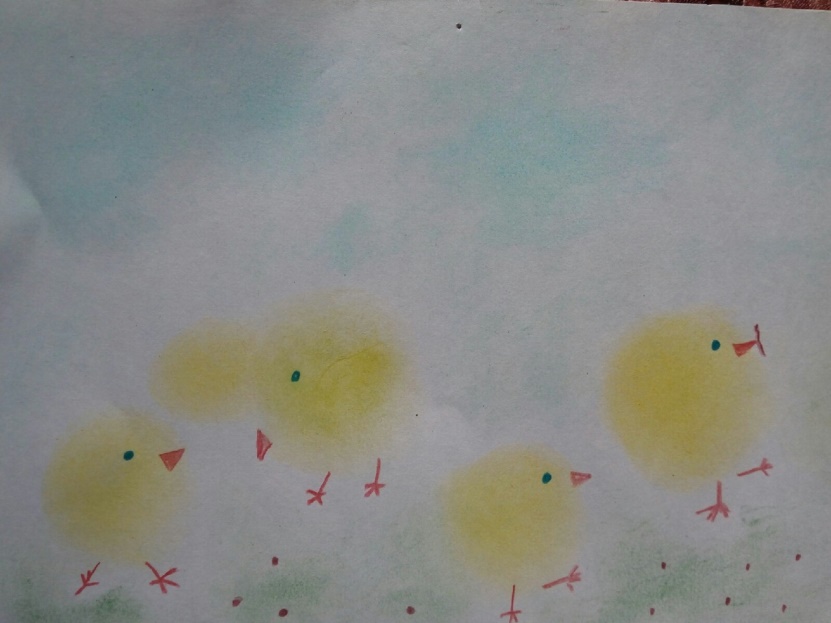 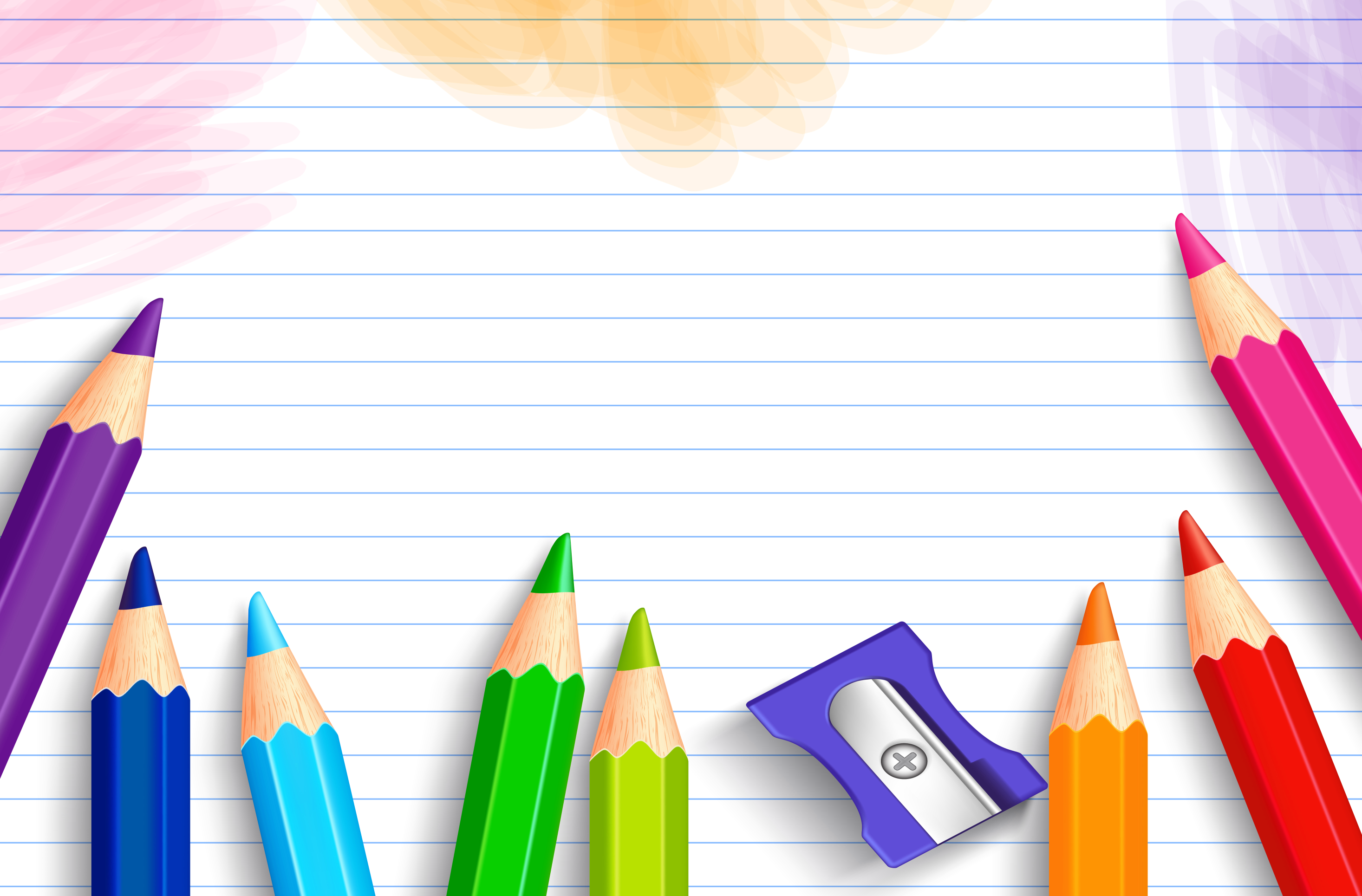 Таким методом хорошо изображать пушистые или легкие предметы (цыплята, облачко, солнышко, мыльные пузыри) а также можно тонировать фон и закрашивать большие участки.
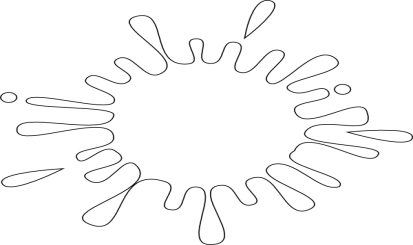 Оживающие «каляки»
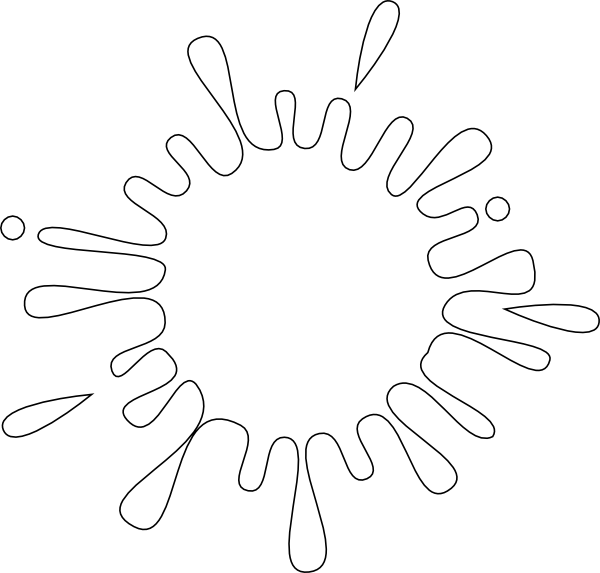 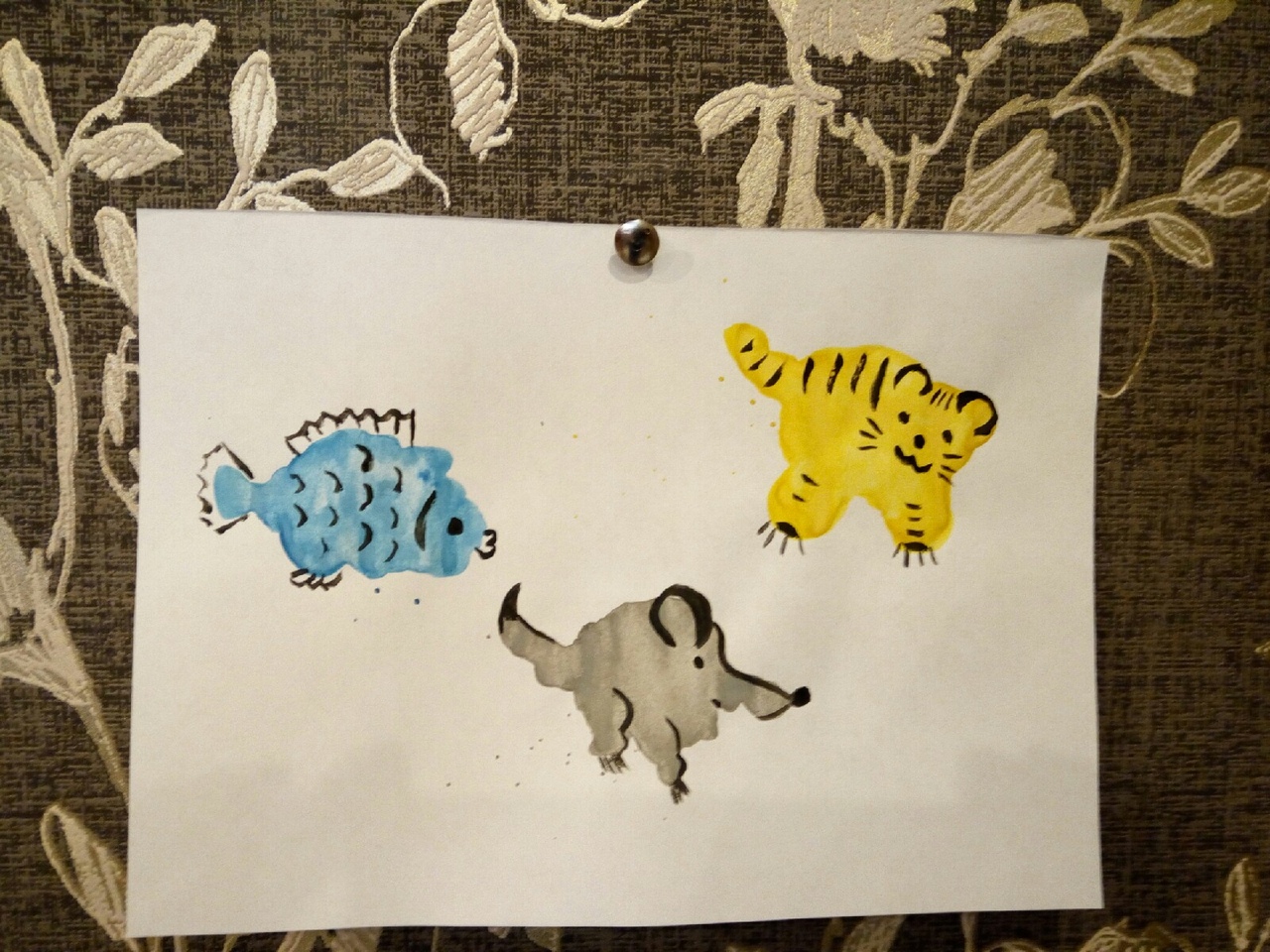 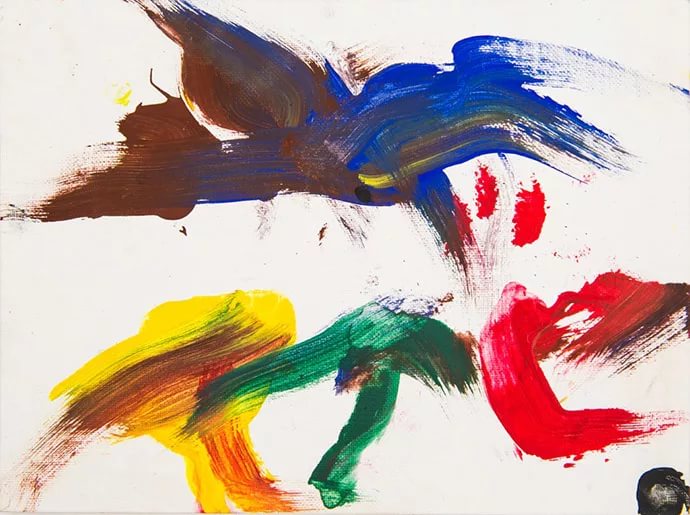 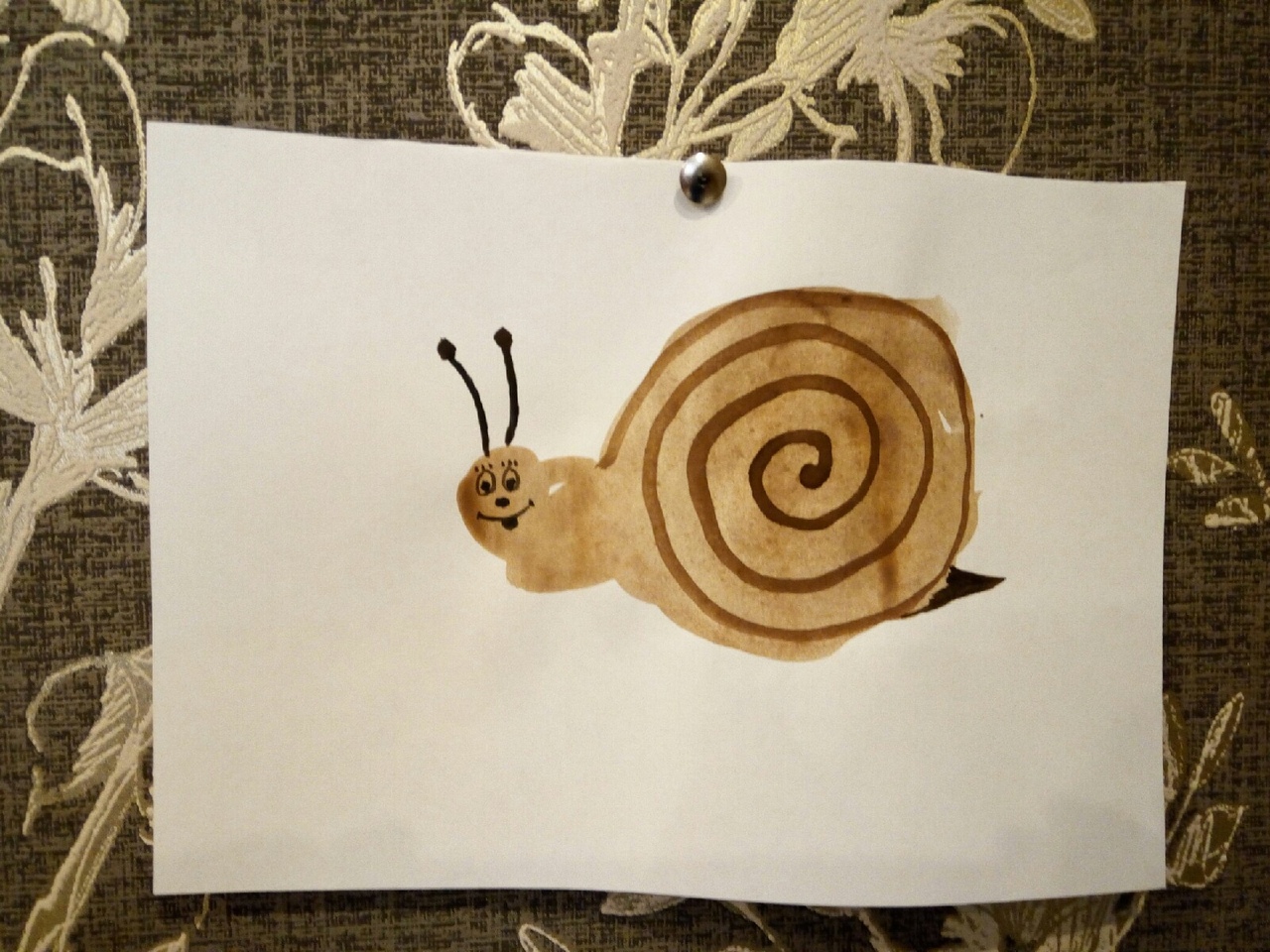 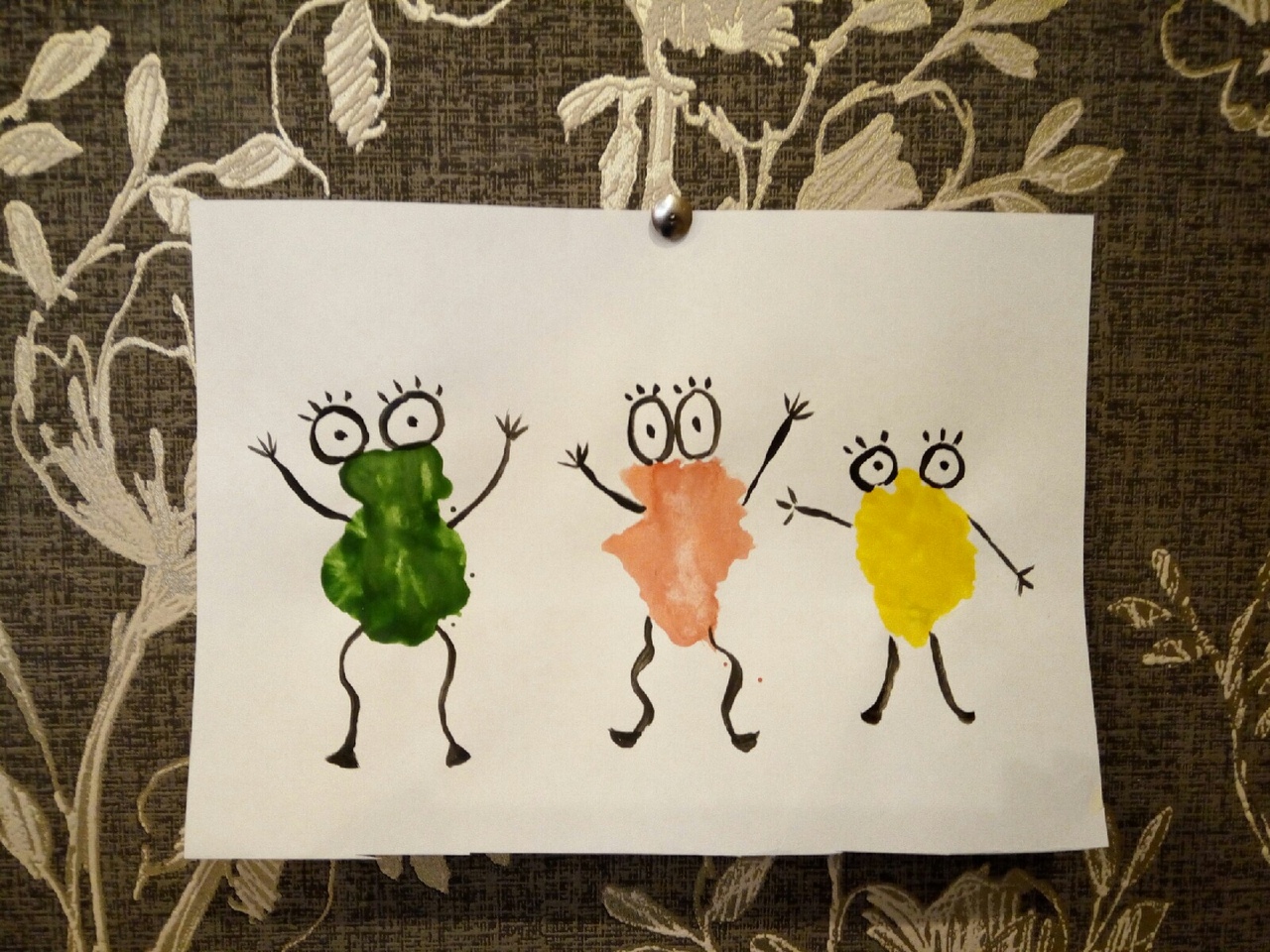 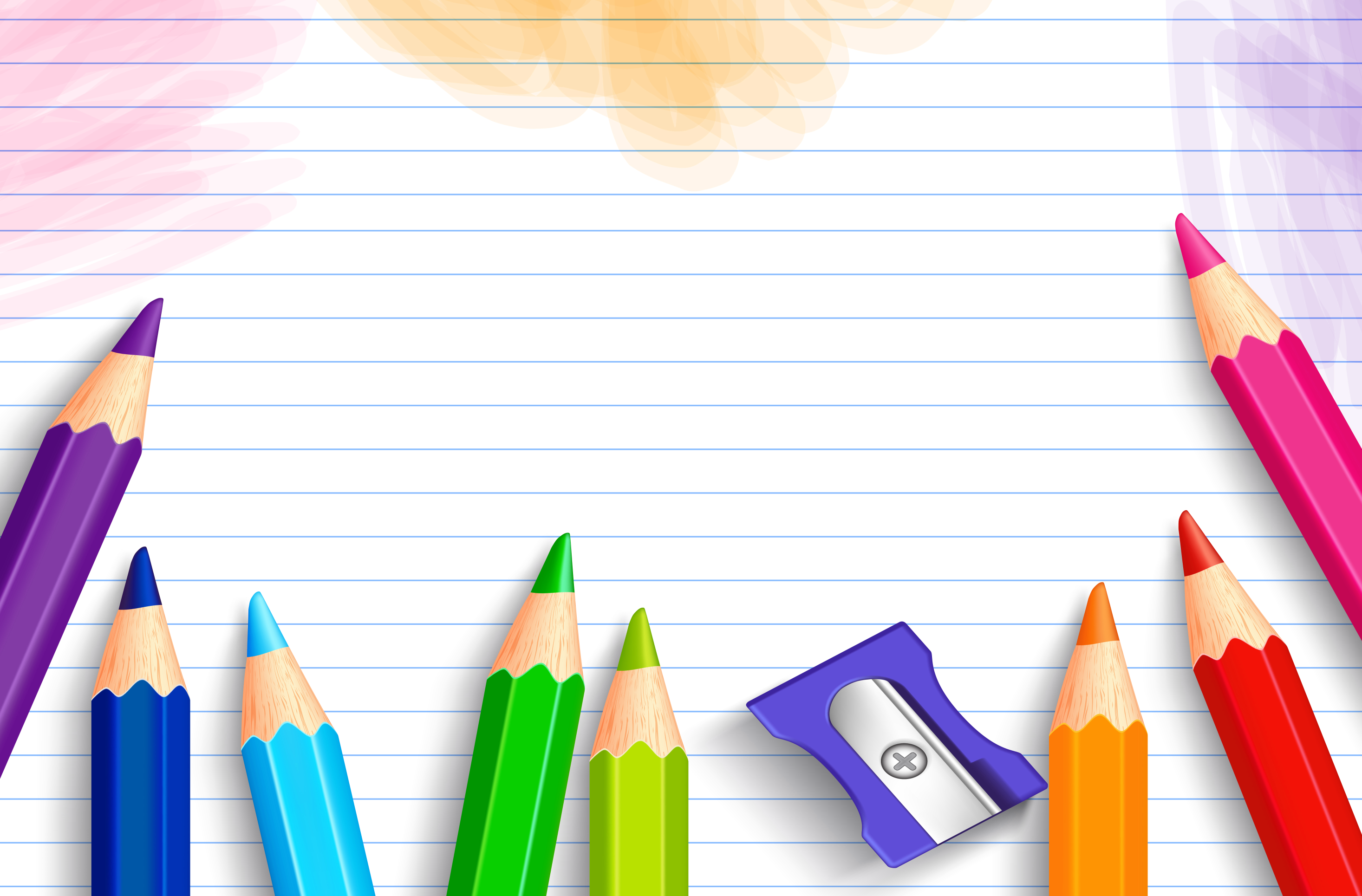 Взяв в руки кисточку и краски, дети очень часто рисуют «каляки» в виде пятен. В этом нет ничего страшного, ведь такую «каляку» можно запросто «оживить». А потом в полученных кляксах постараться рассмотреть деревья, цветы, водоросли, мордочки животных или самих животных.
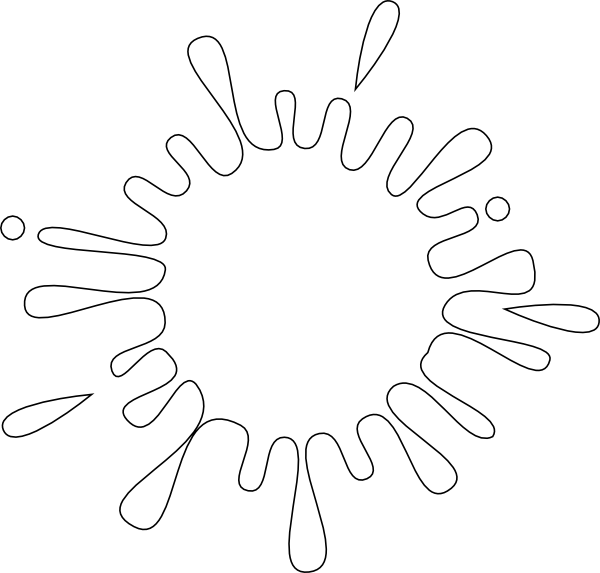 Рисование на пене
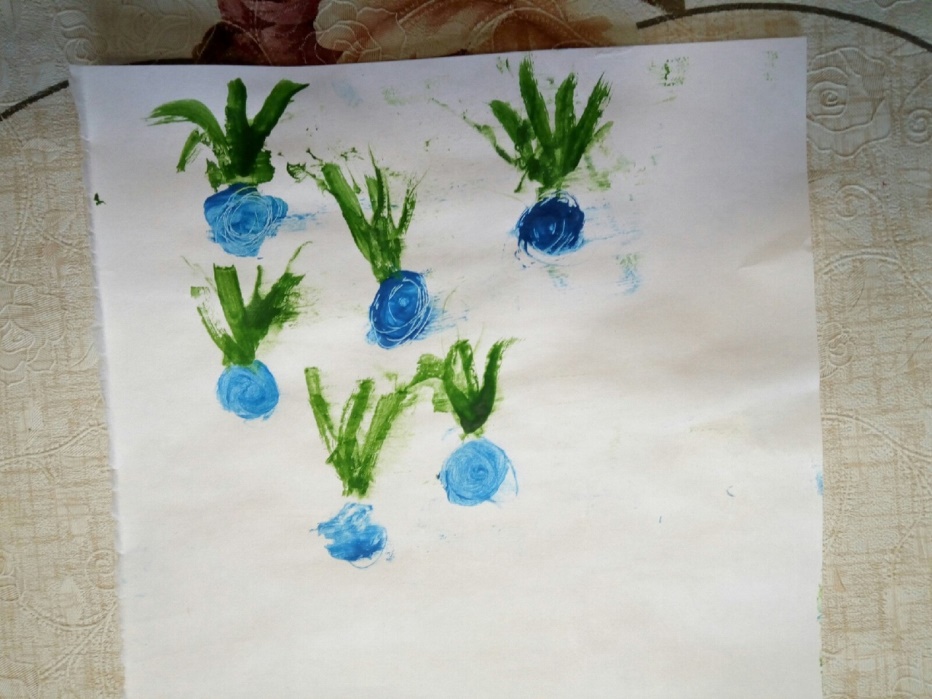 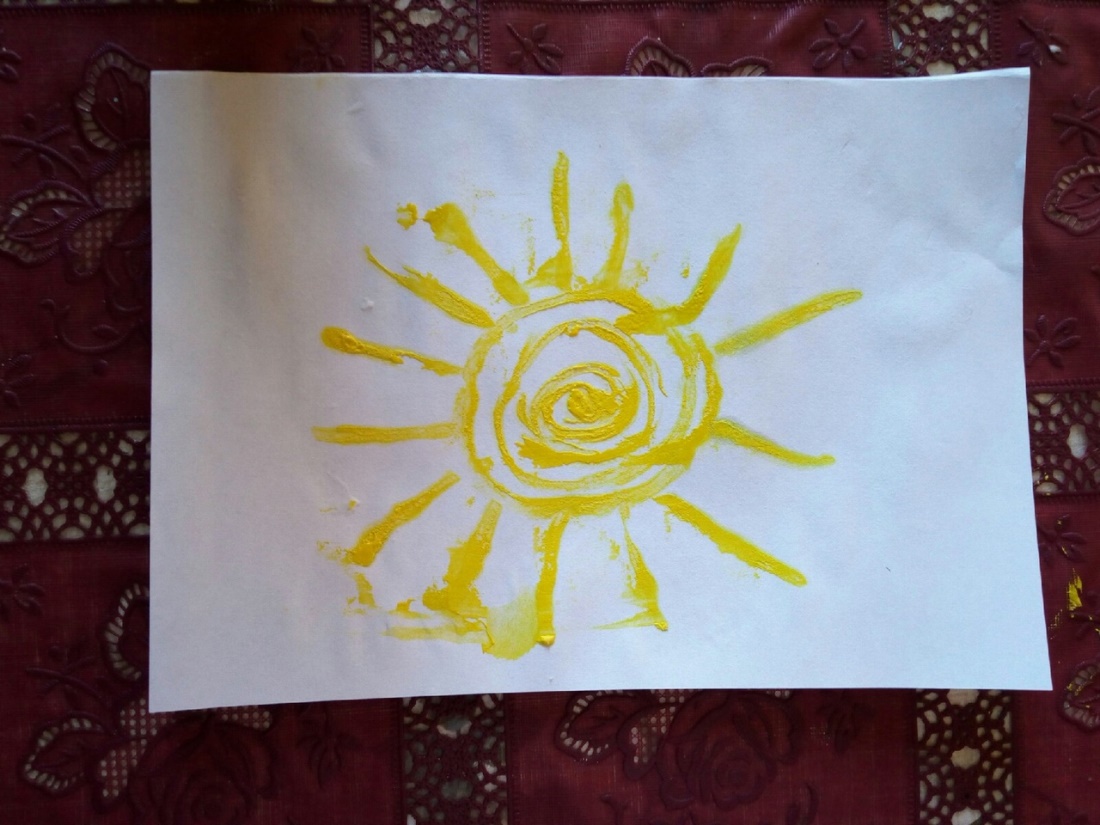 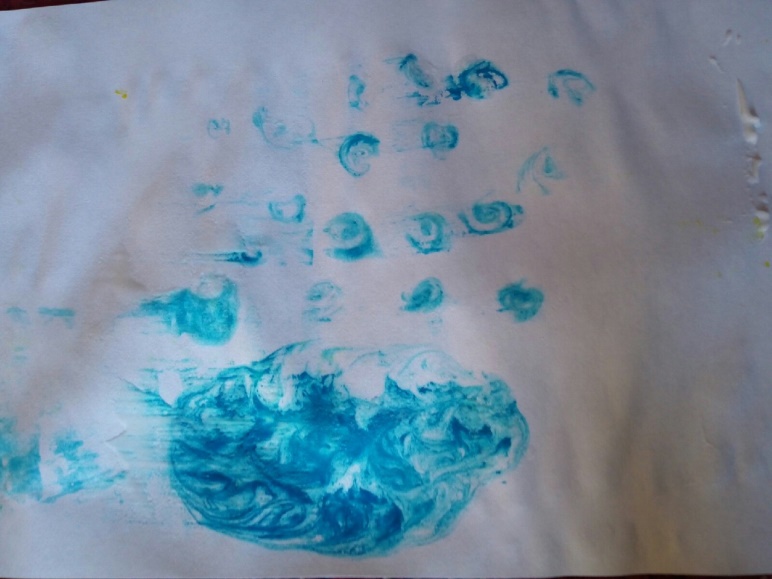 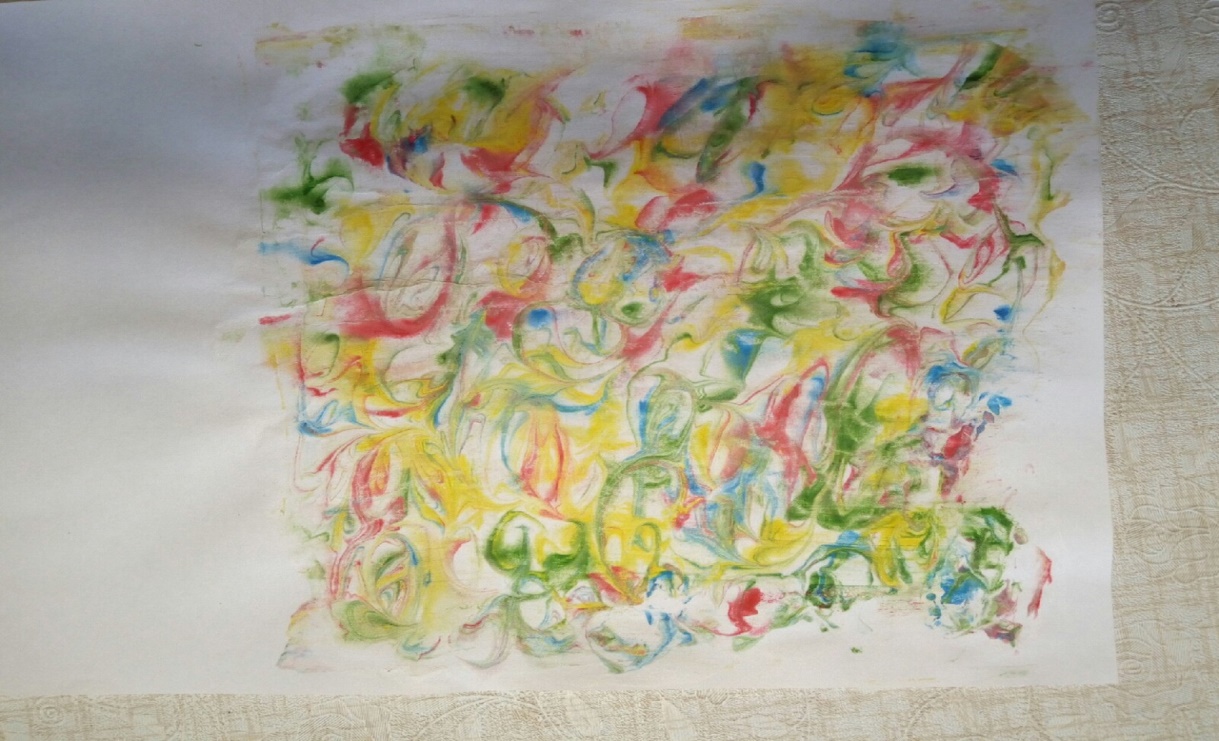 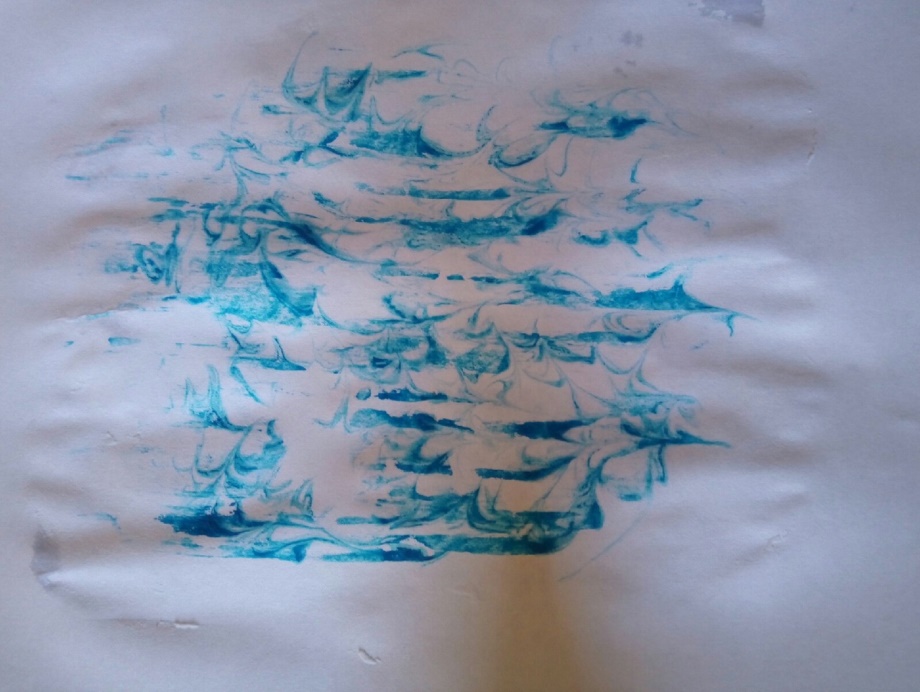 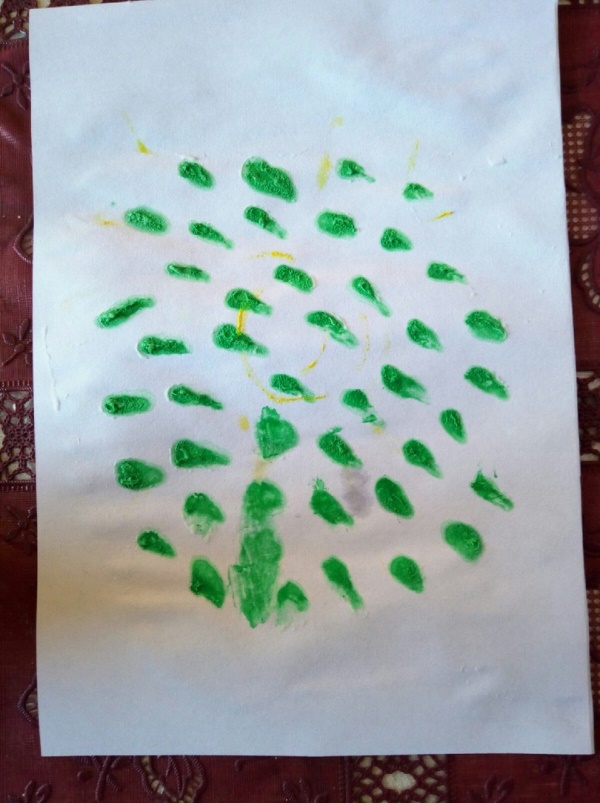 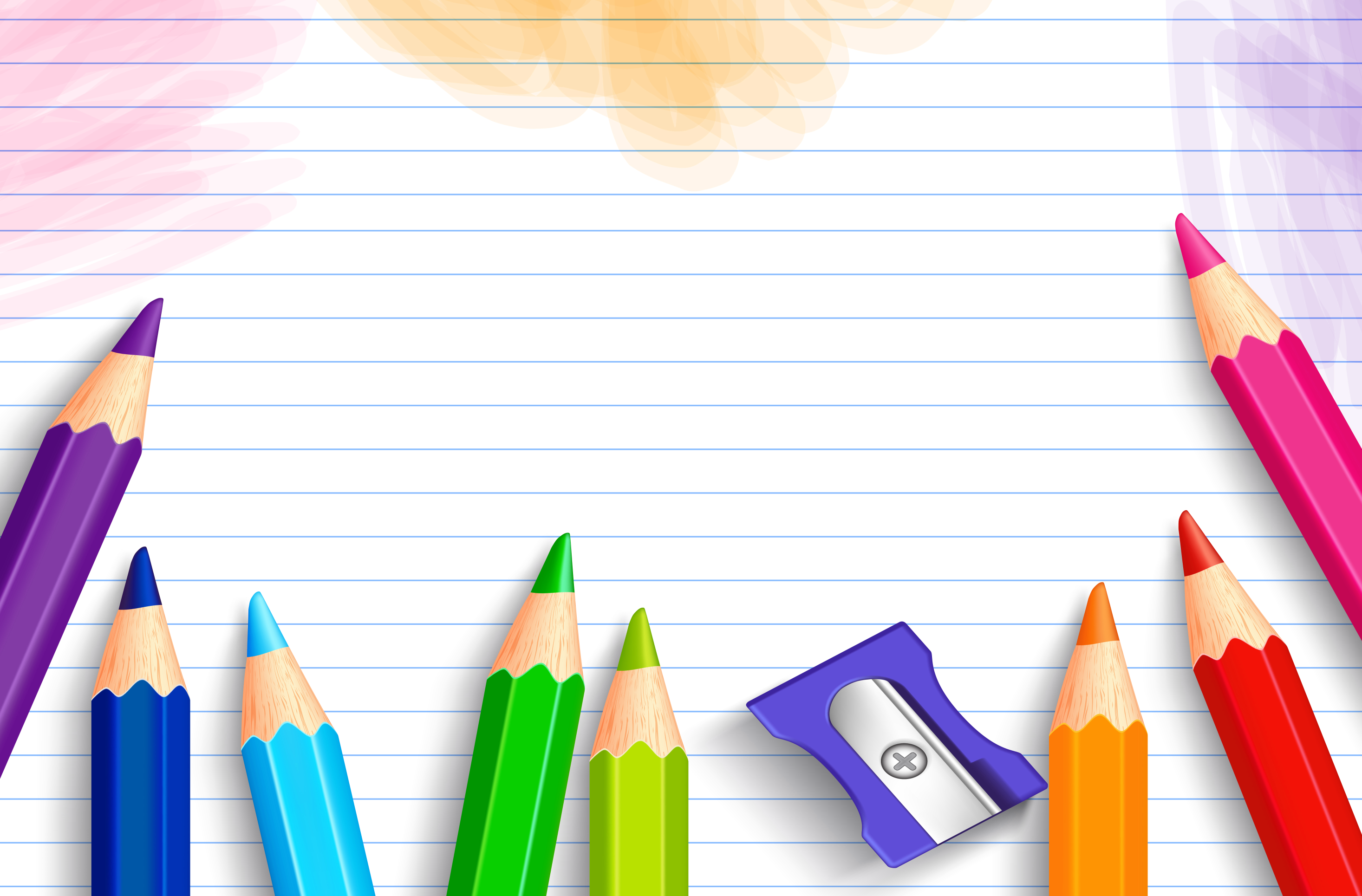 Пена создает неповторимую базу для рисования в целом. Она позволяет растягивать и закручивать капли краски в причудливые завитушки и зигзаги, создавая очень красивые узоры.
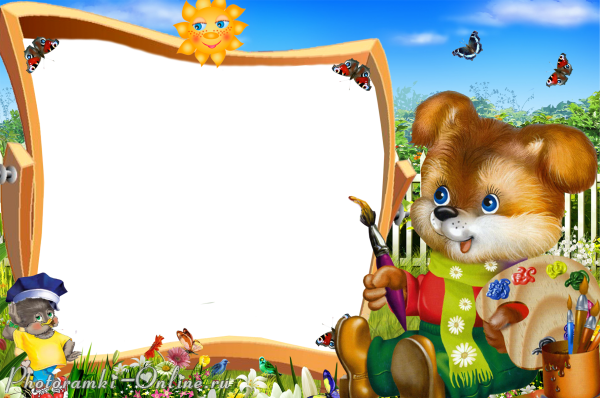 Спасибо за внимание!